Österbottens välfärdsområdes servicestrategi
Pohjanmaan hyvinvointialueen palvelustrategia
2022–2025
Versio 8.12. 2021
Styrelse  16.12.2021 § x – Hallitus 16.12.2021 § x
Sisällysluettelo
Innehåll
1. Pohjanmaan hyvinvointialue 
	Mitä Pohjanmaan hyvinvointialue sisältää?
	Strategia
	Palvelutuotantomalli ja pääprosessit
2. Palveluntarve ja palvelut - tavoitteet vuodelle 2025 
	Yleistä
	Lapset, nuoret, perheet
		Tavoitteet 
		Palvelurakenne
	Työikäiset
		Tilannekuva
		Tavoitteet 		
		Palvelurakenne
	Ikäihmiset
		Tilannekuva
		Tavoitteet 
		Palvelurakenne
3. Hyvinvoinnin ja terveyden edistäminen
4. Monituottajuusmalli
1. Österbottens välfärdsområde 
	Vad ingår i Österbottens välfärdsområde?
	Strategi
	Serviceproduktionsmodell och  huvudprocesser
2. Servicebehov och service – mål för år 2025 
	Allmänt
	Barn, unga och familjer
		Mål
		Servicestruktur
	Personer i arbetsför ålder
		Lägesbild
		Mål		
		Servicestruktur
	Äldre personer
		Lägesbild
		Mål 
		Servicestruktur
3. Främjandet av välfärd och hälsa
4. Modellen med flera poducenter
1. Österbottens välfärdsområde1. Pohjanmaan hyvinvointialue
Välfärdsområdets service 2022
Välfärdsområdets 
service i dag
Österbottens räddningsverk
Österbottens välfärdsområde

Pohjanmaan hyvinvointialue
Mellersta Österbottens och Jakobstadsområdets räddningsverk
Social- och hälsovårdsverket i Jakobstad
Jakobstad, Larsmo Pedersöre, Nykarleby
Social- och hälsovården i Kronoby (Soite)
Korsnäs socialservice
Kårkulla
Eskoo
Samarbetsområdet för primärvården
Vörå, Korsholm
Korsholms socialservice
Social- och hälsovården i Kronoby (Soite)
Vörås socialservice
Samarbetsområdet för primärvården samt socialservice som hör till primärvården
Vasa, Laihela
Vård och omsorg
Laihela
Välfärdsområdets service 2023
Hälsovårdscentral
Malax, Korsnäs
Korsnäs socialservice
Malax socialservice
Österbottens välfärdsområde

Pohjanmaan hyvinvointialue
Grundtrygghet
Kaskö
Närpes socialservice
Vård och omsorg
Kristinestad
K5: Kust-Österbottens samkommun för social- och primärhälsovård
Malax, Korsnäs, Närpes, Kaskö, Kristinestad
Vasa sjukvårdsdistrikt
Eskoo
Österbottens räddningsverk
Mellersta Österbottens och Jakobstadsområdets räddningsverk
Kårkulla
Hyvinvointialueen palvelut 2022
Hyvinvointialueen 
palvelut tänään
Pohjanmaan pelastuslaitos
Österbottens välfärdsområde

Pohjanmaan hyvinvointialue
Keski-Pohjanmaan ja Pietarsaaren seudun pelastuslaitos
Pietarsaaren sosiaali- ja terveysvirasto
Pietarsaari, Luoto, Pedersöre, Uusikaarlepyy
Kruunupyyn sosiaali- ja terveyspalvelut (Soite)
Korsnäsin sosiaalipalvelut
Kårkulla
Eskoo
Perusterveydenhuollon yhteistoiminta-alue
Vöyri, Mustasaari
Mustasaaren sosiaalipalvelut
Kruunupyyn sosiaali- ja terveyspalvelut (Soite)
Vöyrin sosiaalipalvelut
Perusterveydenhuollon ja siihen liittyvien sosiaalipalveluiden yhteistoiminta-alue 
Vaasa, Laihia
Perusturva
Laihia
Hyvinvointialueen palvelut 2023
Terveyskeskus
Maalahti, Korsnäs
Korsnäsin sosiaalipalvelut
Maalahden sosiaalipalvelut
Österbottens välfärdsområde

Pohjanmaan hyvinvointialue
Perusturva
Kaskinen
Närpiön sosiaalipalvelut
Perusturva
Kristiinankaup.
K5: Rannikko-Pohjanmaan sosiaali- ja perusterveydenhuollon ky
Maalahti, Korsnäs, Närpiö, Kaskinen, Kristiinankaupunki
Vaasan sairaanhoitopiiri
Eskoo
Pohjanmaan pelastuslaitos
Keski-Pohjanmaan ja Pietarsaaren suedun pelastuslaitos
Kårkulla
Vad ingår i Österbottens välfärdsområde?
169 000 invånare
Barn, unga, familjer
Personer i arbetsför ålder
Äldre personer
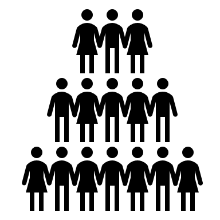 5. Område
1. Befolkning
2. Personal
7 000 personer
Läkare
Vårdpersonal
Socialvårdens personal
Andra sakkunniga
Förvaltning
Stödtjänstpersonal
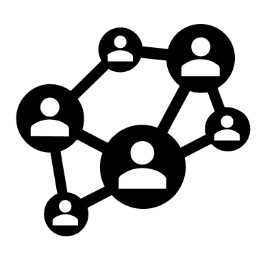 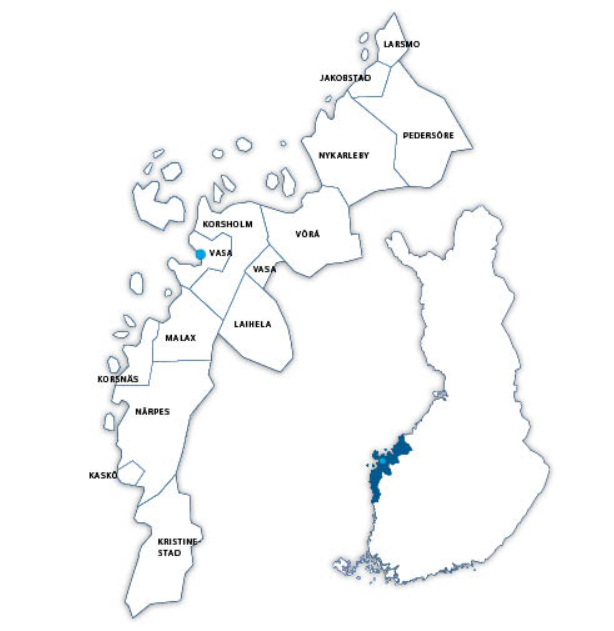 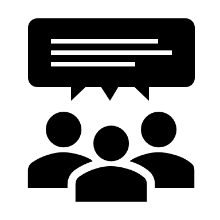 50 % svenska
43 % finska
7 % andra språk
Den förväntade livslängden högst i Finland,
82,8 år
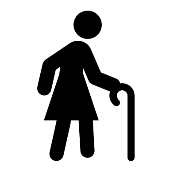 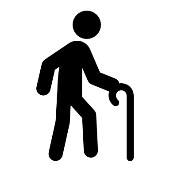 4. Integration
3. Substans
Familjerna består i medeltal av
2,84 personer
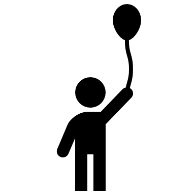 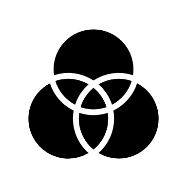 Primärvård
Socialvård
Specialiserad sjukvård
Förvaltning och stödtjänster
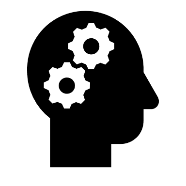 Medicin
Vårdarbete
Socialt arbete
Förvaltning
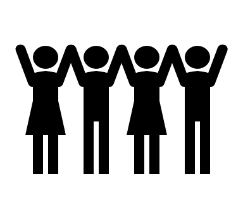 Finlands lägsta arbetslöshetsgrad 
8,5 % (2/2021)
Mitä Pohjanmaan hyvinvointialue sisältää?
169 000 asukasta
Lapset, nuoret, perheet
Työikäiset
Ikäihmiset
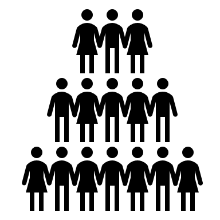 5. Alue
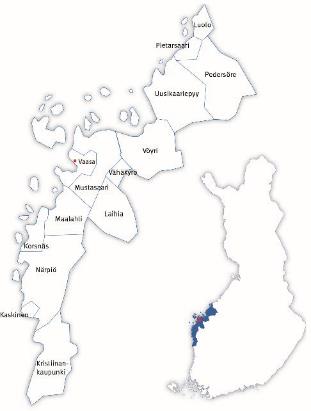 1. Väestö
2. Henkilöstö
7000 henkilöä
Lääkärit
Hoitohenkilöstö
Sosiaalihuollon henkilöstö
Muut asiantuntijat
Hallinto
tukipalveluhenkilöstö
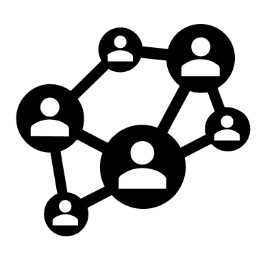 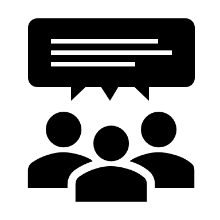 50 % ruotsi
43 % suomi
7 % muut kielet
Elinajanodote Suomen korkein,
82,8 vuotta
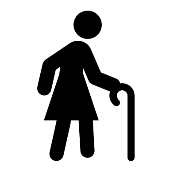 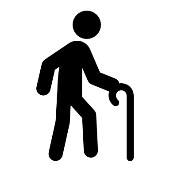 4. Integraatio
3. Substanssi
Keskimääräinen perhekoko
2,84 henkilöä
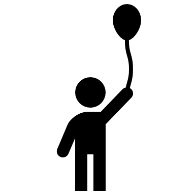 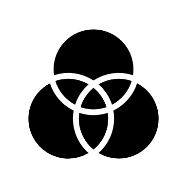 Perusterveydenhuolto
Sosiaalihuolto
Erikoissairaanhoito
Hallinto ja tukipalvelut
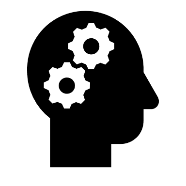 Lääketiede
Hoitotyö
Sosiaalityö
Hallinto
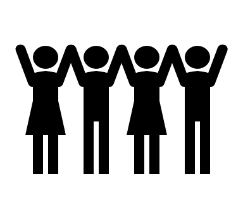 Suomen alhaisin työttömyysaste 8,5 % (2/2021)
Hej, hur kan jag hjälpa dig?
Österbottens välfärdsområdes strategi
Pohjanmaan hyvinvointialueen strategia
Hei, kuinka voin auttaa?
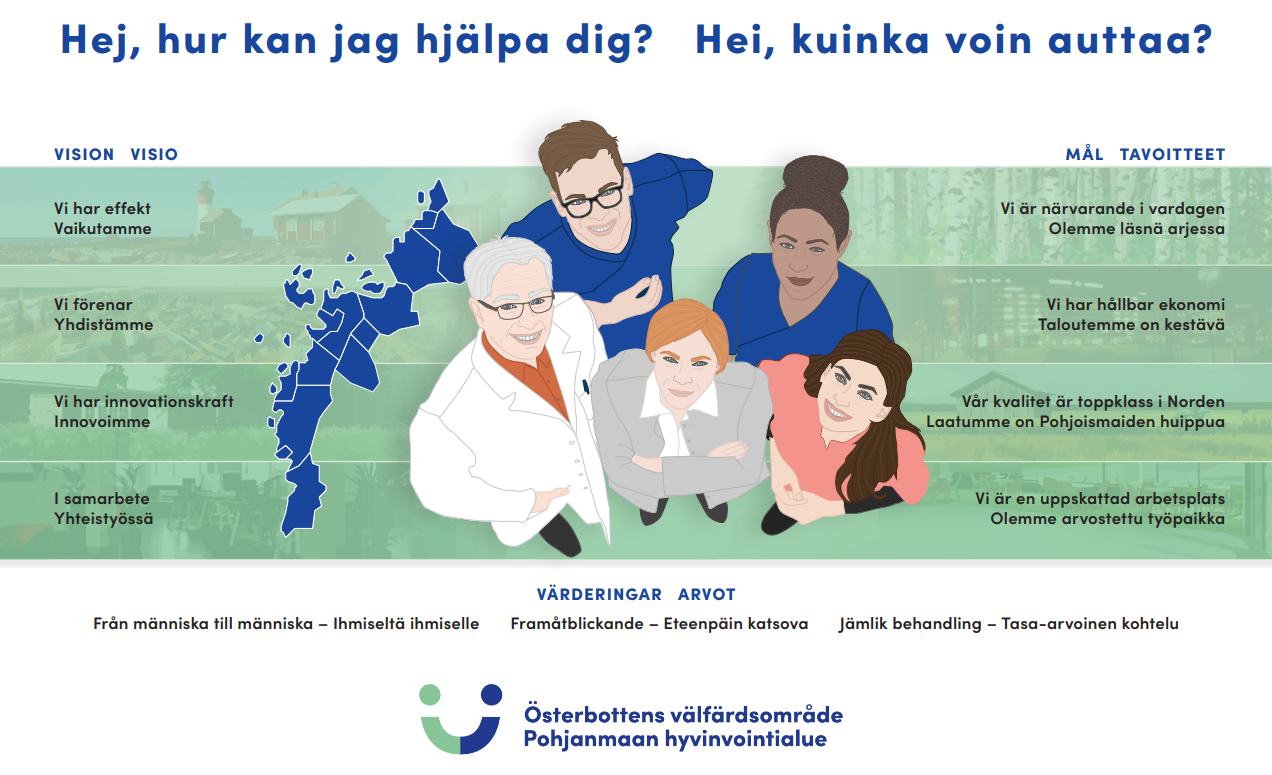 Värderingar – Arvot
Jämlik behandling

Tasa-arvoinen kohtelu
Framåt-blickande

Eteenpäin katsova
Från människa till människa

Ihmiseltä ihmiselle
Vision – Visio 

Vi är närvarande i din vardag. Vi samarbetar för din välfärd, i alla    livssituationer, på två språk . Österbotten har innovationskraft samt en samlad social- och hälsovård som ger utmärkta resultat.


Olemme läsnä arjessasi. Teemme yhdessä töitä hyvinvointisi puolesta kaikissa elämäntilanteissa, kahdella kielellä. Pohjanmaalla on innovaatiokykyä sekä yhdistetty sosiaali- ja terveydenhuolto, jonka vaikuttavuus on erinomainen.
Långsiktiga mål – Pitkän aikavälin tavoitteet
Serviceproduktionsmodell
Egenvård
Nättjänster
Egen bedömning 
Omaolo (hälso- och socialvård)
Rådgivning, handledning
Servicehandledning
Bedömning av situation
Servicebeslut Brådskande hjälp
Kund-förhållandet upphör
Klientplan
Servicebeslut
Service ordnas
Service tillhandahålls
Bedömning av vård- och servicebehov
Service tillhandahålls
Kundförhållandet upphör
Välfärdssamkommunens ledningsgrupp 25.11.2020
Palvelutuotantomalli
Omahoito
Nettipalvelut
Oma arviointi 
Omaolo (te ja so)
Neuvonta, ohjaus,
Palveluohjaus
Tilannearviointi
Palvelupäätös Kiireellinen apu
Asiakkuus päättyy
Asiakas-suunnitelma
Palvelupäätös
Palvelun järjestäminen 
Toteutus
Hoidon ja palvelutarpeen arviointi
Palvelun toteutus
Asiakkuus päättyy
Hyvinvointialueen johtoryhmä 25.11.2020
Huvudprocesser
Stödprocesser
Främjande av välfärd och hälsa
Kund-/patienthandledning, servicehandledning
Sektorspecifika huvud- och underprocesser
Akut och kortvarigt service- och vårdbehov
Långvarigt service- och vårdbehov
Kunder och patienter som behöver många tjänster
Välfärdssamkommunens ledningsgrupp 25.11.2020
Pääprosessit
Tukiprosessit
Hyvinvoinnin ja terveyden edistäminen
Asiakas- ja potilasohjaus, palveluohjaus
Sektorikohtaiset 
pää- ja alaprosessit
Akuutti ja lyhytaikainen palvelun- ja  hoidon tarve
Pitkäaikainen palvelun ja hoidon tarve
Paljon palveluja tarvitsevat asiakkaat ja potilaat
Hyvinvointialueen johtoryhmä 25.11.2020
2. Servicebehov och service – mål för år 20252. Palveluntarve ja palvelut– tavoitteet vuodelle 2025
Allmänt
Yleistä
Hur mår Österbotten?
Personer i arbetsför 
ålder
2030
-1%
2030 
+10%
Barn och unga
Äldre personer
2030
-15 %
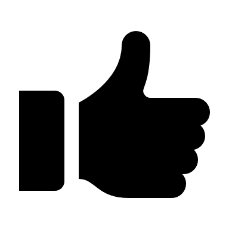 Antalet läkarbesök är oförändrat, medan siffran sjunker i övriga Finland.
Tillgången till service är allmänt på en bra nivå.
Besöken inom munhälsovården har minskat klart under coronapandemin.
Den service som används mest är den tyngre arten (serviceboende med heldygnsomsorg)
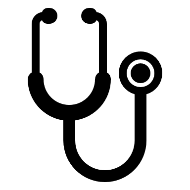 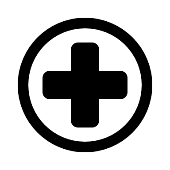 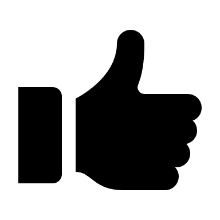 Vaccinationstäckningen är lägre än i övriga landet.
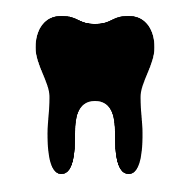 Tillgången till socialvårdens hemservice är sämre än på övriga håll i landet.
I jämförelse med övriga Finland är färre barn placerade utanför hemmet.
I jämförelse med resten av Finland bor färre av Österbottens över 75-åringar hemma.
11 % av 18–24-åringarna i Österbotten löper en (ökad) risk att marginaliseras.
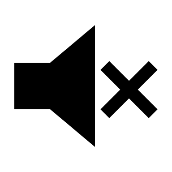 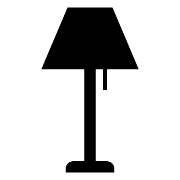 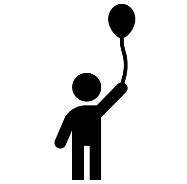 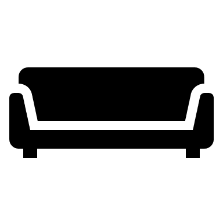 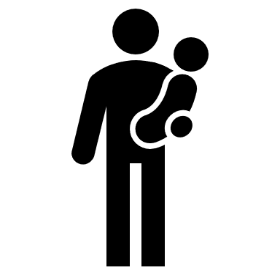 Över 75-åringarna i Österbotten rör på sig mindre. Förekomsten av övervikt är aningen större än i samma åldersgrupp i resten av Finland.
Under coronapandemin har ångesten ökat, speciellt hos flickor. En alarmerande stor del av de unga upplever att deras hälsotillstånd är medelmåttigt eller dåligt.
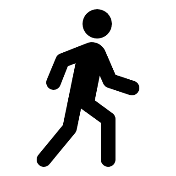 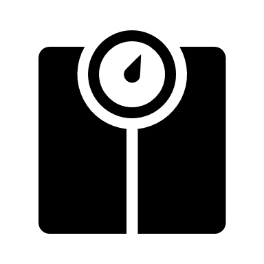 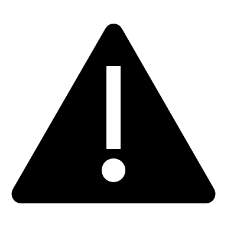 Förekomsten av sjukdomar i stöd- och rörelseorganen är mindre än i resten av Finland.
Klienter inom hemvården och de som får omsorg dygnet runt har en aning bättre kognitiv och fysisk funktionsförmåga än klienter i övriga landet.*
Ungdomarna i Österbotten använder inte lika mycket droger som sina jämnåriga i övriga Finland, men alkoholanvändningen ökar.
Antalet personer som får sjukdagpenning har ökat snabbare än i resten av Finland och penningen är på en högre nivå.
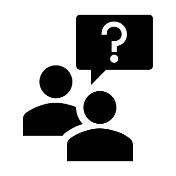 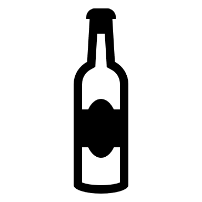 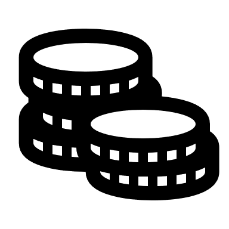 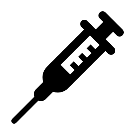 Ungdomarna i Österbotten röker mer tobak än sina jämnåriga i övriga Finland. Stor skillnad mellan studerande i yrkesskolor och studerande i gymnasier.
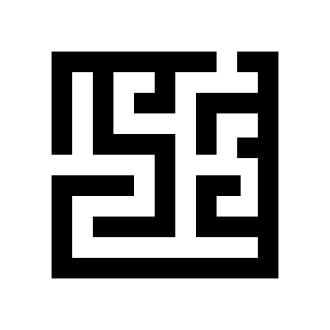 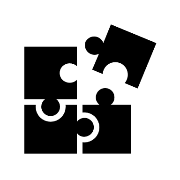 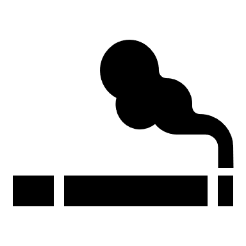 Vanligare med polyfarmaci bland hemvårdens klienter. Inom omsorg dygnet runt är förekomsten av trycksår större.
Andelen svårsysselsatta bland personer i arbetsför ålder är lägre än på övriga håll i landet, men antalet ökar.
Källor: THL, Statistikcentralen, RAI*
Miten Pohjanmaa voi?
2030
-1%
2030 
+10%
Lapset ja nuoret
Työikäiset
Ikäihmiset
2030
-15 %
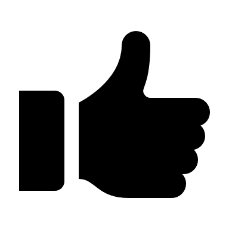 Lääkärikäyntien määrä pysynyt ennallaan, kun muualla Suomessa käyntien määrä laskee.
Palveluita on yleisesti hyvin saatavilla
Suun terveyden-huollon käynnit laskeneet korona-aikana selvästi.
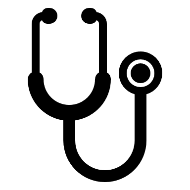 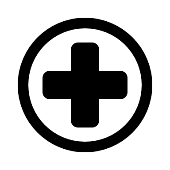 Palveluiden käyttö painottuu raskaampiin palveluihin (tehostettu palveluasuminen)
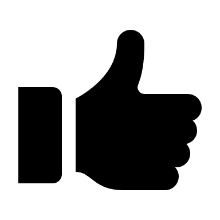 Rokotekattavuus on muuta maata matalampi
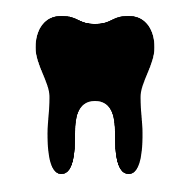 Kodin ulkopuolelle on sijoitettu vähemmän lapsia kuin muualla Suomessa.
Sosiaalihuollon kotipalvelua on saatavilla muuta maata heikommin.
11%:lla Pohjanmaan 18–24-vuotiaista nuorista on (kohonnut) riski syrjäytyä.
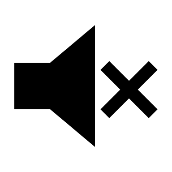 Pohjanmaan ikäihmisistä 75+ harvempi asuu kotona verrattuna muuhun Suomeen.
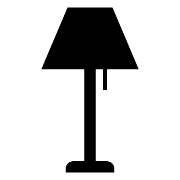 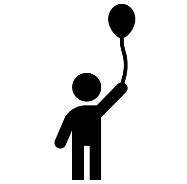 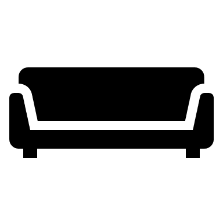 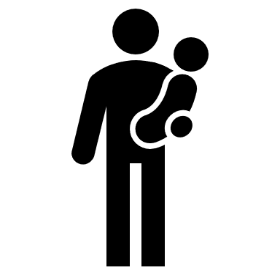 Pohjanmaan ikäihmiset 75+ liikkuvat vähemmän. Ylipainoa on hieman enemmän kuin ikätovereilla muualla Suomessa.
Erityisesti tyttöjen ahdistuneisuus on kasvanut korona-aikana. Hälyttävän suuri osa nuorista kokee terveyden-tilansa keskinkertaiseksi tai huonoksi.
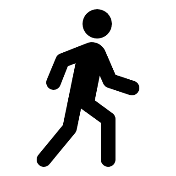 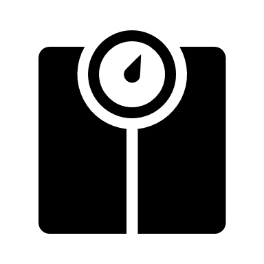 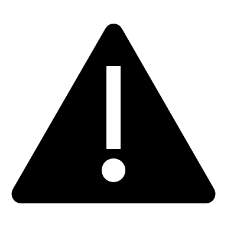 Tuki- ja liikuntaelinten sairauksien osuus on pienempi kuin muualla Suomessa.
Kotihoidon ja ympärivuorokautisen hoivan asiakkailla on hieman parempi kognitiivinen ja fyysinen toimintakyky kuin asiakkailla muualla Suomessa.*
Sairauspäivärahaa saavien määrä kasvanut nopeammin kuin muualla Suomessa ja korkeammalla tasolla.
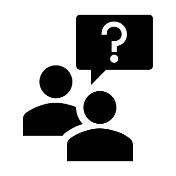 Pohjanmaan nuoret käyttävät vähemmän huumeita kuin nuoret muualla Suomessa, mutta alkoholin käyttö kasvaa.
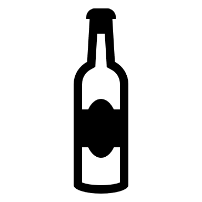 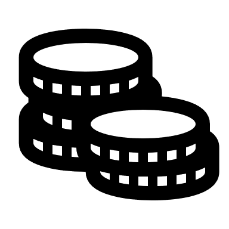 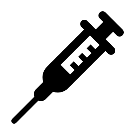 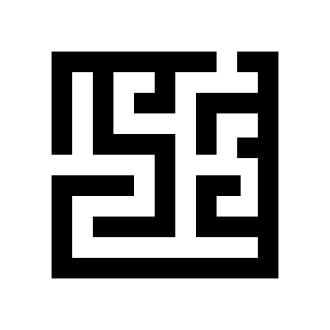 Pohjanmaan nuoret tupakoivat enemmän kuin nuoret muualla Suomessa. Suuri ero ammattiin opiskelevien ja lukiolaisten välillä.
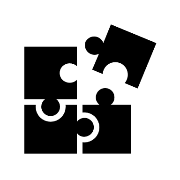 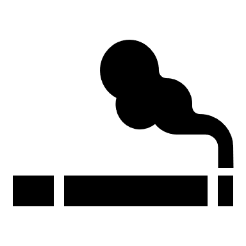 Kotihoidon asiakkailla on enemmän monilääkitystä. Ympärivuorokautisessa hoivassa taas on enemmän painehaavoja.
Vaikeasti työllistyvien osuus työikäisistä on muuta Suomea alhaisempi, mutta kasvussa.
Lähteet: THL, Tilastokeskus, RAI*
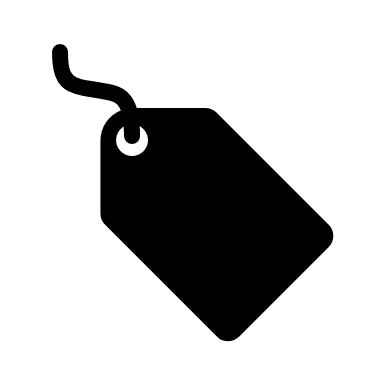 Kampen mot folksjukdomarna*
251 287 280 €
Bättre sömn
En tredjedel av befolkningen i arbetsför ålder lider av tillfällig sömnlöshet. Avbruten sömn ger upphov till en räkning på 15,6 miljoner euro.
Mer rörelse
• Stillasittandet kostar 3,2 miljarder (Programmet Vuxna i rörelse)
• Sjukdomar i stöd- och rörelseorganen förorsakar arbetsgivare utgifter om 1,5 miljard euro, i Finland 3–4 miljarder euro. (TULE ry)
Österbottens välfärdsområdes andel enligt befolkningsmängden
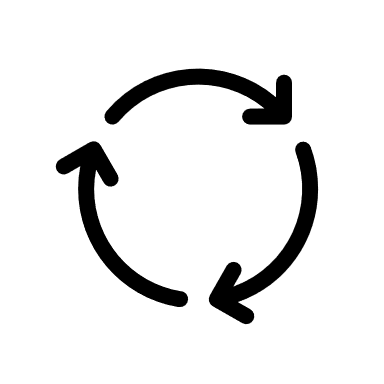 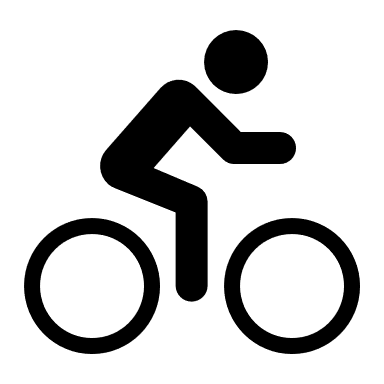 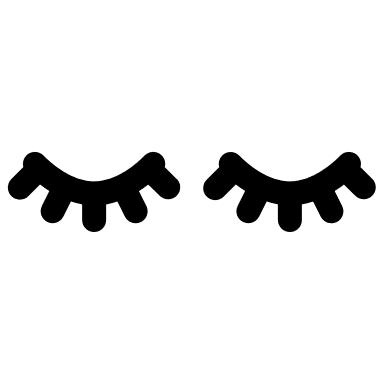 Valet är ditt!
Hälsosammare mat
Fetma och sjukdomar i koppling till fetma förorsakade samhället en kostnad om ungefär 330 miljoner euro. (Institutet för hälsa och välfärd 2011)
Mindre alkohol
Negativa konsekvenser av alkoholbruk kostar samhället minst 2 miljarder euro per år. (Institutet för hälsa och välfärd)
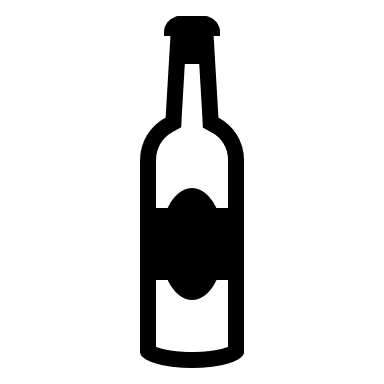 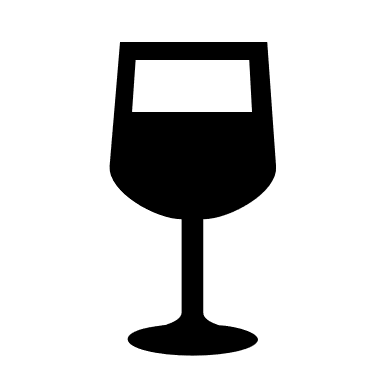 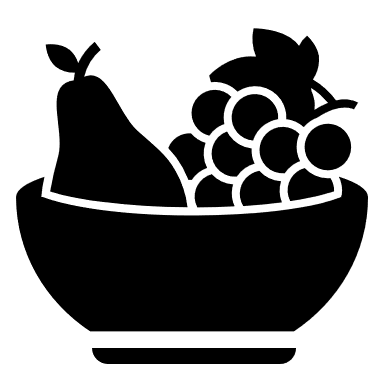 *
hjärt- och kärlsjukdomar
psykisk ohälsa
diabetes


cancersjukdomar
kognitiva sjukdomar (minnessjukdomar)
sjukdomar i stöd- och rörelseorganen
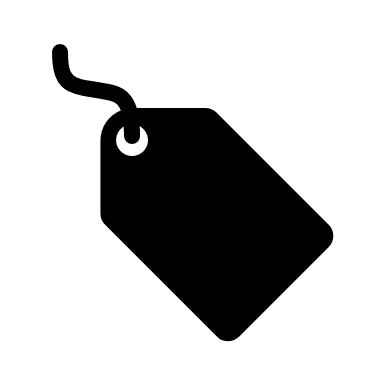 Taistelu kansansairauksia* vastaan
251 287 280 €
Nukutaan paremmin 
Kolmannes työikäisistä kärsii satunnaisesti unettomuudesta. Katkonaiset unet aiheuttavat 15,6 miljoonan euron laskun.
Liikutaan enemmän
Liikkumattomuus maksaa 3,2 mrd. (Liikkuva aikuinen -ohjelma)
Tuki- ja liikuntaelinsairauksista aiheutuvat kulut työnantajille 1,5 mrd euroa, Suomessa 3–4 mrd euroa. (TULE ry)
Pohjanmaan hyvinvointialueen osuus väestömäärän mukaan
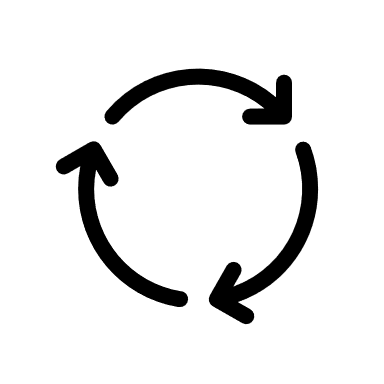 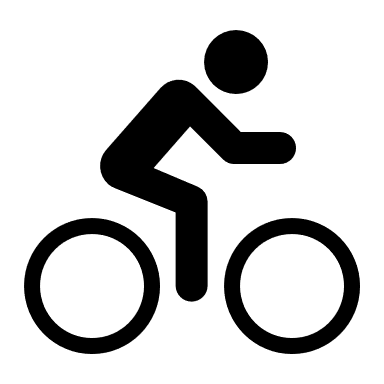 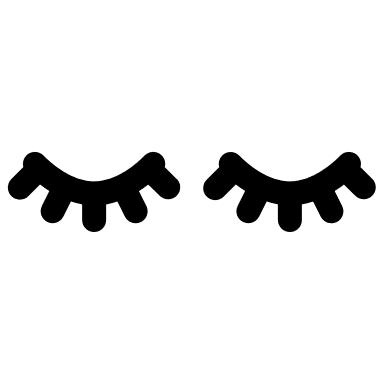 Voit itse vaikuttaa!
Syödään terveellisemmin
Lihavuudesta ja siihen liittyvistä sairauksista aiheutui yhteiskunnalle n. 330 miljoonan euron kokonaiskustannukset. (THL 2011)
Juodaan vähemmän alkoholia
Alkoholin käytön aiheuttamat haitat maksavat yhteiskunnalle vähintään 2 mrd euroa vuodessa. (THL)
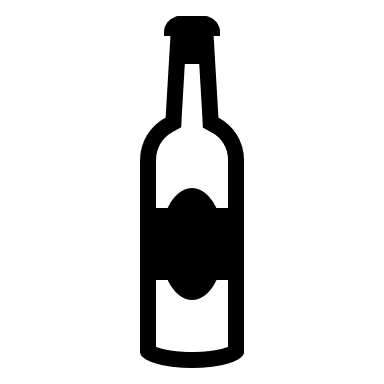 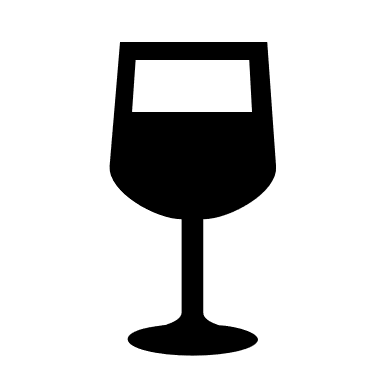 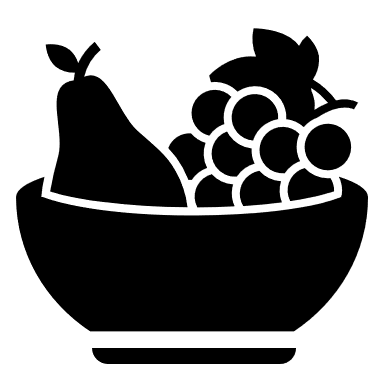 *
sydän- ja verisuonitaudit
mielenterveysongelmat
diabetes


syöpäsairaudet
muistisairaudet
tuki- ja liikuntaelinsairaudet
Allmänna mål 2021–2025
Yleiset tavoitteet 2021–2025
Högklassig närservice
Laadukkaita lähipalveluita
Österbottens välfärdsområde inleder sin verksamhet med nuvarande servicenät.
Med hjälp av digitaliseringen blir närservicen ännu mer mångsidig.
Servicenätet börjar utvecklas direkt år 2022
Årliga analyser av servicebehovet i varje ålderssektor
Beskrivning av de integrerade servicehelheterna, även de digitala servicemöjligheterna ska tas i beaktande.
Helheten för modellen med flera producenter klarläggs 
Planeringen av användningen av lokaliteterna är systematisk, täckande och långsiktig
Pohjanmaan hyvinvointialue aloittaa nykyisellä palveluverkolla
Lähipalveluita kehitetään vielä monipuolisemmaksi digitalisaation avulla
Palveluverkon kehittäminen käynnistetään välittömästi 2022
Vuosittaisella palvelutarve analyysillä ikäsektoreittain
Kuvaamalla integroidut palvelukokonaisuudet huomioiden myös digitaaliset palvelumahdollisuudet
Selkiyttämällä monituottajuuden kokonaisuutta
Systemaattisella, kattavalla ja pitkäjänteisellä toimitilasuunnittelulla
Samarbetspartners
Barn, unga och familjer
Personer i arbetsför ålder
Äldre personer
Småbarnspedagogik, förskoleundervisning
Skolor, läroanstalter
Kommunernas sysselsättningsservice, fritidsverksamhet, bibliotek, kulturservice, vuxen- och arbetarinstitut
Folkpensionsanstalten
Organisationer, föreningar, församlingar
Samarbete med enheten för forskning, utveckling och innovationer: högskolor, primärvårdens enheter, kompetenscentrum
Privata serviceproducenter
NTM-centralen, arbets- och näringsbyrån
Regionförvaltningsverken, Tillstånds- och tillsynsverket för social- och hälsovården (Valvira)
Förvaltningsdomstolen, rättsväsendet
Polisen/Brottspåföljdsmyndigheten
Migrationsverket
Övriga välfärdsområden, samarbetsområdet (Åbo)
Yhteistyökumppanit
Lapset, nuoret, perheet
Työikäiset
Ikäihmiset
Varhaiskasvatus, esiopetus
Koulut, oppilaitokset
Kuntien työllistämispalvelut, vapaa-aikatoiminta, kirjasto, kultuuripalvelut, Aikuis-ja työnväenopistot
Kansaneläkelaitos
Organisaatiot, järjestöt  ja yhdistykset, seurakunnat
TKI yhteistyö: korkeakoulut, perusterveydenhuollon yksiköt,osaamiskeskukset
Yksityiset palveluntuottajat
ELY-keskus Työ- ja elinkeinotoimistot
Aluehallintovirastot, Valvira
Hallinto-oikeus, muu oikeuslaitos
Poliisi/Rikosseuraamuslaitos
Maahanmuuttovirasto
Muut hyvinvointialueet, Yta – yhteistyöalue (Turku)
Barn, unga och familjerLapset, nuoret ja perheet
Barn och ungas servicebehov och service – mål för år 2025
Lasten ja nuorten palvelutarpeet ja palvelut – tavoitteet vuodelle 2025
Lapset ja nuoret osallistuvat heitä koskevaan päätöksentekoon ja heidän tarpeensa tunnistetaan ja otetaan huomioon kaikissa sosiaali- ja terveydenhuollon palveluissa.
Hyvinvointialueella tarjotaan kaikki lakisääteiset palvelut ja varhainen tuki yhdenvertaisesti ja oikea-aikaisesti yhteisien kriteerien mukaisesti. 
Lasten ja nuorten elintavat ja hyvinvointi ovat parantuneet systemaattisen, ennaltaehkäisevän työn ja varhaisien toimenpiteiden kautta.
Ylipainon yleisyys on vähentynyt 
Kansallisen rokotusohjelman mukainen rokotuskattavuus on > 95 % 
Lasten ja nuorten suun terveys on parempi 
Alkoholin, tupakan ja päihteiden käyttö nuorilla on vähentynyt, kuten myös ero ammattiin opiskelevien ja lukiolaisten välillä.
Yhä harvemmat kokevat terveydentilansa keskinkertaiseksi tai huonoksi 
Yhä harvemmat ilmoittavat, että he kärsivät ahdistuksesta 
Sosiaalihuollon perustason palveluita tarjotaan heille, jotka niitä tarvitsevat. Lastensuojelun sijoituksien tarve on vähentynyt. 
Yhteistyö, uudet työmenetelmät ja tukea vanhemmuuteen ovat vähentäneet vaativien palveluiden tarvetta mielenterveydessä. Lasten ja nuorten neuropsykiatristen häiriöiden esiintyvyys on vähentynyt ja korkeanlaatuisia palveluita tarjotaan heille, jotka niitä tarvitsevat.
Henkilöstön rekrytointi on onnistunut, henkilöstön mitoituskriteerit täytetään koulu- ja opiskeluterveydenhuollossa ja lastensuojelussa.
Barn och unga är delaktiga i beslut som rör dem och deras behov identifieras och beaktas i all social- och hälsovårdsservice
All lagstadgad service och tidigt stöd erbjuds enligt gemensamma kriterier jämlikt och i rätt tid  inom välfärdsområdet 
Barn och ungas levnadsvanor och välmående har förbättrats genom ett systematiskt, förebyggande arbete och tidiga insatser
Andelen överviktiga har minskat
Täckning för vaccinerna i nationella vaccinationsprogrammet >95% 
Barn och ungas munhälsa har förbättrats
Användning av alkohol, tobak och droger hos unga har minskat, likaså skillnaderna i användning mellan de som går i gymnasiet och yrkesskolor
Färre anger att deras hälsotillstånd är måttligt eller dåligt
Färre uppger att de har ångest
Socialomsorgens tjänster på grundnivå erbjuds de som behöver och behovet av placeringar inom barnskyddet har minskat 
Samarbete, nya arbetsmetoder och stöd för föräldraskap gör att behovet av krävande tjänster p.g.a. psykiskt illamående och neuropsykiatriska funktionshinder hos barn och unga har minskat och högkvalitativa tjänster erbjuds åt de som behöver
Personalrekryteringen har lyckats, så att personaldimensioneringen uppfylls gällande skol- och studerandehälsa och barnskydd
Servicestruktur: barn, unga och familjer
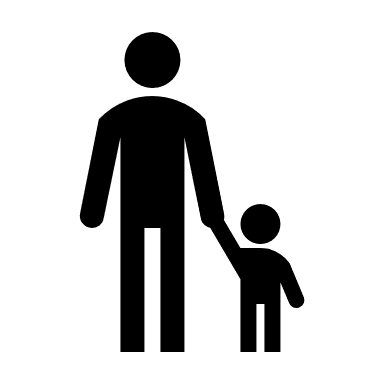 Egenvård, handledning och rådgivning, digitala tjänster, distanstjänster, träffpunkter
Palvelurakenne: lapset, nuoret ja perheet
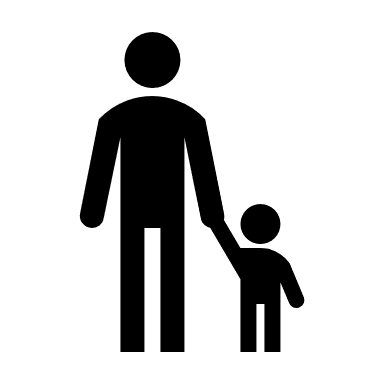 Omahoito, ohjaus ja neuvonta, sähköiset palvelut, etäpalvelut, kohtaamispaikat
Personer i arbetsför ålder
Työikäiset
Lägesbilden för personer i arbetsför ålder i Österbotten 2021
Työikäisten tilannekuva Pohjanmaalla 2021
Majoriteten av välfärdsområdets befolkning i arbetsför ålder kan använda egenvårdsföreskrifter som är tillgängliga elektroniskt. De behöver smidig social- och hälso- och sjukvårdsservice som är lättillgänglig. 
Unga som håller på att frigöra sig från hemmet och som har ett särskilt behov av stöd samt personer med funktionsnedsättning som bor med åldrande föräldrar behöver rehabiliterande service som stöder en självständig vardag. De behöver även olika servicelösningar som möjliggör mångformigt boende.
Sysselsättningen har generellt blivit bättre i Österbotten, men antalet långtidsarbetslösa över 55-åringar har ökat. Problemen med tillgång till arbetskraft ökar. 
För personer i arbetsför ålder som är i ett arbets- eller tjänsteförhållande ordnas även företagshälsovård, antingen av kommunen eller så att arbetsgivaren köper tjänsten av en privat serviceproducent.
Problem i stöd- och rörelseorganen är den vanligaste orsaken till över 10 dagar långa sjukfrånvaron. För att välfärdsområdets ekonomiska bärkraft ska kunna upprätthållas och tryggas krävs det att arbetsförmågan upprätthålls och att orken i arbetet tryggas med hjälp av samordnade rehabiliteringstjänster och tjänster från social- och hälsocentralen.
Suurin osa hyvinvointialueen työikäisestä väestöstä pystyy käyttämään sähköisesti saatavia itsehoito-ohjeita ja tarvitsee sujuvasti saatavilla olevia ja helposti   saavutettavia sosiaali- ja terveyskeskus- ja sairaala-palveluita. ​
Itsenäistymässä olevat nuoret, joilla erityisen tuen tarve ja ikääntyvien vanhempien kanssa asuvat kehitys-vammaiset henkilöt tarvitsevat itsenäistä arjenhallintaa tukevia, kuntouttavia palveluja sekä monimuotoista asumista mahdollistavia palveluratkaisuja.
Yleinen työllisyystilanne on parantunut Pohjan-maalla, mutta yli 55 vuotiaiden pitkäaikaistyöttömyys kasvanut​. Työvoiman saatavuuteen liittyvät ongelmat ovat kasvamassa. 
Työ- tai virkasuhteessa oleville työikäisille on järjestetty myös työterveyspalvelut joko kuntien järjestäminä palveluina tai työantajien yksityisiltä palveluntuottajilta ostamina palveluina.
Tuki- ja liikuntaelinongelmat ovat yleisin syy alkaville yli 10 päivää kestäville sairauslomille. Työkyvyn ylläpitäminen ja työssäjaksamisen varmistaminen yhteen sovitetuilla kuntoutuksen ja sosiaali- ja terveyskeskuspalvelujen tuella ovat edellytyksenä hyvinvointialueen taloudellisen kantokyvyn ylläpitämiselle ja varmistamiselle.​​
Lägesbilden för personer i arbetsför ålder i Österbotten 2021
Työikäisten tilannekuva Pohjanmaalla 2021
Vammaispalveluiden saatavuus vaihtelee hyvinvointi-kuntayhtymän alueella. Erityishuoltopiirin kuntayhtymien palveluissa käytetään erilaista asiakkaan toimintakyvyn arvioinnin menetelmiä. ​
Työikäisillä palvelutarpeet voivat liittyvät äkillisiin kriisitilanteisiin (esim. työttömyys, parisuhde-erot, vakava sairastuminen, vammautuminen) tai on  päihteiden ongelmakäyttöä, muita riippuvuusongelmia  sekä mielenterveyteen liittyviä ongelmia​
Mielenterveys-, päihde- ja riippuvuushoitojen tarve on kasvanut. Näiden ongelmien myötä kasvavat myös taloudelliset ja arjenhallinnanongelmat. Aikuisväestön  moniongelmaisuus on myös kasvanut. ​
Psykiatrian palveluissa virkasuhteisten erikoislääkärien määrä on riittämätön, mikä vaikuttaa myös työikäisten mielenterveyspalvelujen kehittämiseen, palvelun ja hoidon jatkuvuuteen ja itse palvelujärjestelmän kokonaisuutena.
Tillgången till service för personer med funktionsnedsättning varierar i samkommunens område.  I servicen som erbjuds av samkommunerna för specialomsorgsdistrikten används olika metoder för att bedöma kundens funktionsförmåga. 
Servicebehoven för personer i arbetsför ålder kan uppstå till följd av plötsliga krissituationer (t.ex. arbetslöshet, separation, allvarligt insjuknande, får en funktionsnedsättning) eller till följd av missbruk, andra beroendeproblem eller psykisk ohälsa.
Behovet av behandling av psykisk ohälsa, missbruk och beroende har vuxit. I takt med att dessa problem ökar gör även de ekonomiska problemen och problemen med att hantera vardagen det. Mängden vuxna med multiproblem har också ökat. 
Inom psykiatrin är antalet läkare i tjänsteförhållande för litet, vilket också påverkar utvecklingen av mentalvårdsservicen för personer i arbetsför ålder, kontinuiteten i servicen och vården och även själva servicesystemet som helhet.
Servicebehov och service för personer i arbetsför ålder – mål för år 2025
Työikäisten palvelutarpeet ja palvelut – tavoitteet vuodelle 2025
Servicestruktur: personer i arbetsför ålder
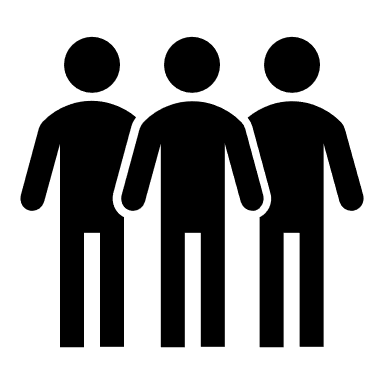 Träffpunkter, kommunernas sysselsättningsservice, FPA, NTM och TE-byrån
Palvelurakenne: työikäiset
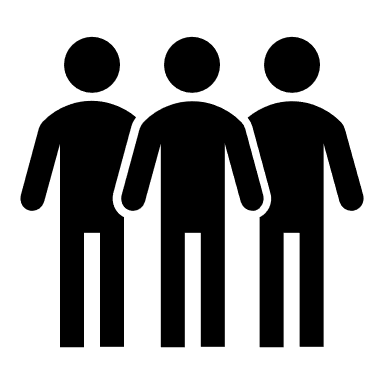 Kohtaamispaikat, kuntien työllistämispalvelut, KELA, ELY ja TE-palvvelut
Äldre personer
Ikäihmiset
Ikäihmisten (75+) toimintakyky ja hyvinvointi – tilannekuva
De äldres (75+) funktionsförmåga och välmående – lägesbild
Taso on parempi koko maahan verrattuna
52,3 % tuntee elämänlaatunsa (EuroHIS-8) hyväksi 
9,8 % tuntee merkittävää psyykkistä kuormittuneisuutta
51,3 % kokee terveytensä keskitasoiseksi tai sitä huonommaksi 
12,5 % tuntee itsensä yksinäiseksi 
7,6 % saa apua riittämättömästi 
15,8 % käyttää alkoholia liikaa (Audit-C) 
5,4 % tupakoi päivittäin (65 vuotta täyttäneet)
Taso on huonompi koko maahan verrattuna
33,6 % ei harrasta vapaa-ajalla liikuntaa
28,8 % kokee, että heillä on suuria vaikeuksia 500 metrin matkan kävelemisessä 
11,4 % kokee, että heillä on itsestä huolehtimisessa vähintään suuria vaikeuksia 
21,6 % on ylipainoisia (BMI 30 tai yli, 65+)
Lonkkamurtumia on 0,7%:lla (65+)
Nivån är högre än i resten av landet
52,3 % upplever att livskvaliteten är god (EuroHIS-8) 
9,8 % upplever betydande psykisk belastning
51,3 % upplever att hälsan är på medelnivå eller sämre 
12,5 % känner sig ensamma 
7,6 % får inte tillräckligt med hjälp 
15,8 % överkonsumerar alkohol (Audit-C) 
5,4 % röker dagligen (65 år fyllda)
Nivån är lägre än i resten av landet
33,6 % rör inte på sig på fritiden 
28,8 % upplever att det är mycket tungt att gå 500 meter 
11,4 % upplever att de har stora svårigheter med att ta hand om sig själv 
21,6 % är överviktiga (BMI 30 eller över, 65+)
0,7 % har höftfrakturer (65+)
www.sotkanet.fi/2019
Ikäihmisten (75+) palvelurakenne – tilannekuva
De äldres (75+) servicestruktur – lägesbild
Stöd för att bo hemma
91,3 % (75+), 87,7 % (80+) och 81,5 % (85+) bor hemma. 
 (Färre än i hela landet). 
Andelen enpersonshushåll är 52,7 %.
Under ett år har 19 % (75+) fått stödtjänster som bekostas av kommunen 
Under ett år har andelen personer som fått vård med stöd av närståendevård varit 2,9 % (65+), 4,8 % (75+), 5,8 % (80+) och 6,5 % (85+). 
Omsorg dygnet runt 
31.12 bodde 8 % (75+), 11,3 % (80+) och 17 % (85+) på serviceboende med heldygnsomsorg (fler än i hela landet). 
31.12 var 0,5 % (75+), 0,7 % (80+) och 1,1 % (85+) på äldreboenden (fler än i hela landet).
Kotona asumisen tuki
Kotona asuu 91,3% (75+), 87,7% (80+) ja 81,5% (85+). (Vähemmän kuin koko maassa). 
Yhden hengen asuntokuntia on 52,7%.
Kunnan kustantamia tukipalveluja vuoden aikana on saanut 19% (75+) 
Vuoden aikana on omaishoidon tuen hoidettavia ollut 2,9% (65+), 4,8% (75+), 5,8% (80+) ja 6,5% (85+). 
Ympärivuorokautinen hoiva 
31.12. on ikääntyneiden tehostetussa palveluasumisessa ollut  8% (75+), 11,3% (80+) ja 17% (85+). (Enemmän kuin koko maassa) 
31.12 on vanhainkodeissa ollut 0,5% (75+), 0,7% (80+) ja 1,1% (85+). (enemmän kuin koko maassa)
www.sotkanet.fi/2019
Ikäihmisten koti- ja ympärivuorokautisen hoivan laatu – tilannekuva
De äldres (75+) servicestruktur – lägesbild
Kvalitetsnivån enligt RAI (2020)
Bland klienter som får hemvård och omsorg dygnet runt är kognitionen och den fysiska funktionen (ADL) något bättre än för motsvarande klienter i landet.
Varannan av hemvårdens klienter (52 %) har över nio läkemedel i användning (fler än i hela landet).
Bland klienterna som får omsorg dygnet runt har 9 % trycksår (fler än i hela landet). 

Kostnader*
Nettobrukskostnaderna (euro/75 år fylld) för äldres hemvård och omsorg dygnet runt är på stigande och är högre i jämförelse med hela landet.
Laatutaso RAI:lla mitattuna (2020)
Kotihoidon ja ympärivuorokautisen hoivan asiakkaiden kognitio ja fyysinen suoriutuminen (ADL) on hieman parempi verrattuna vastaaviin asiakkaisiin koko maassa
Joka toisella kotihoidon asiakkaalla (52%) on yli 9 lääkettä. (enemmän kuin koko maassa)
Ympärivuorokautisen hoivan asiakkailla on 9 %:lla painehaavoja (enemmän kuin koko maassa)

Kustannukset*
Ikääntyneiden kotihoidon ja  ympärivuorokautisen hoivan nettokäyttökustannukset (euro/75 vuotta täyttäneet) ovat nousussa ja korkeammat koko maahan verrattuna
www.sotkanet.fi/2019*
Servicebehov och service för äldre personer – mål för år 2025
Antalet över 75-åringar som bor hemma ökas stegvis fram till år 2030
• 92 % av över 75-åringarna bor hemma år 2025
• 94 % av över 75-åringarna bor hemma år 2030

75 år fyllda börjar röra på sig mer och förekomsten av övervikt minskar 

Styrningen till servicen är jämlik, individuell och baseras på servicekriterierna 
• Styrningen till servicen baseras på bedömning av klientens vård-/servicebehov (RAI) 
• Servicekriterierna har fastställts (stödtjänster, närståendevård, hemvård och boende)

Servicestruktur/servicenät
Vi rör oss från den tyngre servicestrukturen till en mer förebyggande servicestruktur 
Institutionsvård av äldre avslutas före utgången av 2025
Ett bredare utbud av förebyggande tjänster har byggts upp (t.ex. hemrehabilitering/distansrehabilitering) 
Planering av övergångsboende (t.ex. seniorboende) har påbörjats
Ikäihmisten palvelutarpeet ja palvelut – tavoitteet vuodelle 2025
Kotona asuvien yli 75 vuotta täyttäneiden määrää lisätään asteittain vuoteen 2030 mennessä
92%  yli 75 vuotiaista asuu kotona vuoteen 2025 mennessä
94%  yli 75 vuotiaista asuu kotona vuoteen 2030 mennessä

75 vuotta täyttäneillä liikkuminen paranee ja ylipaino vähenee 

Palveluihin ohjautuminen on tasavertaista, yksilöllistä ja palvelukriteereihin perustuvaa 
Palveluihin ohjaus perustuu asiakkaan hoidon/palvelutarpeen arviointiin (RAI) 
Palvelukriteerit on määritelty (tukipalvelut, omaishoito, kotihoito ja asuminen)

Palvelurakenne/palveluverkosto
Raskaammasta palvelurakenteesta siirrytään ennaltaehkäisevämpään palvelurakenteeseen
Ikäihmisten laitoshoito lopetetaan vuoteen 2025 mennessä
Laajempi valikoima ennaltaehkäiseviä palvelutuotteita on rakennettu (esim. kotikuntoutus/etäkuntoutus). 
Suunnittelu välimuotoisista asumismuodosta (esim. senioriasuminen) on aloitettu
Servicestruktur: äldre personer
Bedömning av service- och vård-behovet och rehabilite-ring
Träffpunkter, FPA, digitala tjänster, egenvård, föreningar, tredje sektorn
Palvelurakenne: ikäihmiset
Palvelu- ja hoidon tarpeen arviointi ja kuntoutus
Kohtaamispaikat, KELA, sähköiset palvelut, omahoito, järjestöt, kolmas sektori
3. Främjandet av välfärd och hälsa
3. Hyvinvoinnin ja terveyden edistäminen
Riktlinjer
Suuntaviivat
Riktlinjerna framtas i dialog med samarbetsparter, kommuner, statliga myndigheter, organisationer, med mera
Främjande av god hälsa och sunda levnadsvanor 
Främjande av mental hälsa och förebyggande av rusmedels-missbruk 
Främjande och upprätthållande av funktionsförmåga 
Delaktighet samt främjande av trygghet 
Finansieringen för främjandet av hälsa och välfärds styrs av särskilda indikatorer som därför beaktas särskilt i uppställandet av målen
De åtgärdshelheter som genomför riktlinjerna preciseras i välfärdsplan och –berättelse; plan för barn, unga och familjer, plan för arbetsföra och plan för äldrebefolkningen
I planerna anges särskilt de åtgärder som är gemensamma med kommunerna
Suuntaviivat on työstetty dialogissa yhteistyötahojemme kanssa, kunnat, valtion viranomaiset, järjestöt, jne.
Terveyden ja terveellisten elintapojen edistäminen
Mielenterveyden edistäminen ja päihteiden väärinkäytön ennaltaehkäisy
Toimintakyvyn edistäminen ja ylläpitäminen 
Osallisuus ja turvallisuuden edistäminen
Hyvinvoinnin ja terveyden edistämisen rahoitusta ohjaavat tietyt indikaattorit, jotka erityisesti otetaan huomioon tavoitteiden asettelussa  
Toimenpidekokonaisuudet suuntaviivojen täsmentämiseksi määritellään hyvinvointisuunnitelmassa ja –kertomuksessa, lasten, nuorten ja perheiden suunnitelmassa, työikäisten suunnitemassa ja ikäihmisten suunnitelmassa
Suunnitelmissa täsmennetään erityisesti toimenpiteet jotka ovat yhteiset kuntien kanssa
Mål och mätare: processer
Kompletteras då statistik publiceras
Tavoitteet ja mittarit: prosessit
Täydennetään, kun tilasto julkaistaan
Kompletteras då statistik publiceras
Mål och mätare: resultat
Tavoitteet ja mittarit: tulokset*
Täydennetään, kun tilasto julkaistaan
Främjande av god hälsa och sunda levnadsvanor
I Österbotten vill vi att så många som möjligt ska nå sin fulla potential och bidra till samhällets utveckling
Gemensam vision
Nationella program Hyvinvointia ravinnosta ja liikunnasta – nationellt program för att förebygga fetma, nationella kostrekommendationer, nationella omfattande hälsogranskningar inom munhälsan för barn och unga, Det nationella åldersprogrammet fram till 2030
Aktörer:
-företagshälsovården, tredje sektorn, social- och hälsovårdsservice, kommuner
Åtgärdshelheter (tas ur höstens workshopar):
Barn, unga familjer
Erbjuda alla barn möjlighet till en hobby-lågtröskel, kostnadsfri (Finlandsmodellen)
Utveckla gemensamma handligsmodeller för förebyggande åtgärder inom munhälsan
Utveckla gemensamma handligsmodeller som främjar sunda kost- och motionsvanor hos barn, unga och familjer 
Personer i arbetsför ålder
Utveckla en regional verksamhets- och handlingsmodell för livsstilsrådgivning
Utveckla samarbete mellan olika aktörer som stöder hälsa och välmående (välfärdsområdet, kommun, tredje sektorn, företag)
Utveckla och erbjuda ett välkomst- och informationspaket om hur en god grundhälsa upprätthålls och hur    befrämja välmåendet
Äldrepersoner
Systematiska och jämlika hälso- och välfärdsfrämjande hembesök 
En verksamhetsmodell för livsstilsrådgivningstjänster för äldre utvecklas 
Seniorcenterverksamhet utvidgas i regionen (jfr familjecentermodell)
Nätverk:
-skolhälsovården, regionala ledningsgrupper för barn och unga, TYP-ledningsgrupper,
Myndigheter:
-kommuner, välfärdsområdet, THL, STM, RFV
Terveyden ja terveellisten elintapojen edistäminen
Pohjanmaalla haluamme, että jokainen saavuttaa oman täyden potentiaalinsa ja myötävaikuttaa yhteiskunnan kehittymiseen
Yhteinen tahtotila
Kansalliset ohjelmat:  Hyvinvointia ravinnosta ja liikunnasta - Kansallinen lihavuusohjelma, kansalliset ravitsemussuositukset, kansalliset, laajat terveystarkastukset lapsille ja nuorille suunterveydenhuollossa,Kansallinen ikäohjelma vuoteen 2030
Toimijat:
- työterveyshuolto, kolmas sektori, sosiaali- ja terveydenhuollon palvelut, kunnat
Toimenpidekokonaisuudet (syksyn workshopeista):
Lapset, nuoret, perheet
Tarjotaan kaikille lapsille harrastus – matala kynnys, maksuton (Suomen malli) 
Kehitetään yhteisiä ennaltaehkäiseviä toimintamalleja suunterveydenhuollossa 
Kehitetään yhteisiä, terveellisiä ravitsemus- ja liikkumistapoja edistäviä toimintamalleja lapsille, nuorille ja perheille 
Työikäiset
Kehitetään  alueellinen toiminta- ja elintapaneuvontamalli työikäisille
"Sykäys hyvään oloon", kehitetään eri hyvinvointia ja terveyttä edistävien toimijoiden yhteistyötä (hyvinvointialue, kunta, kolmas sektori, yritykset)
3.     Kehitetään ja tarjotaan tietopaketti hyvän perusterveyden säilyttämiseksi ja hyvinvoinnin edistämiseksi
Ikäihmiset
Systemaattiset ja yhdenvertaiset hyvinvointia ja terveyttä edistävät kotikäynnit 
Ikäihmisille kehitetään elintapaohjauksen toimintamalli
Seniorikeskustoiminta laajennetaan (vrt. perhekeskus)
Verkostot:
-kouluterveydenhuolto, alueelliset lasten ja nuorten johtoryhmät, TYP-johtoryhmät
Viranomaiset
-kunnat, hyvinvointialue, THL, SHM, AVI
Främjande av mental hälsa och förebyggande av rusmedelsmissbruk
I Österbotten vill vi att så många som möjligt har god självkänsla, känsla av livskontroll, goda relationer och en meningsfull sysselsättning och fritid
Gemensam vision
Nationella program: THL – Handlingsplanen för alkohol-, tobak-, drog- och spelprevention, strategi för missbruk och mentalvård
Det nationella åldersprogrammet fram till 2030
Aktörer :
Välfärdsområdet, Familjecenter, kommuner, tredje sektorn
Åtgärdshelheter (tas ur höstens workshopar):
Barn, unga familjer
Gemensamma handlingsmodeller och planer för det rusmedelsförebyggande arbetet (t.ex. implementering av PEPP i grundskolor och andra stadiet). Tätt samarbete med tredje sektorn.
Erbjuda stöd i föräldraskapet under barnets uppväxt genom lågtröskelverksamhet, informationsspridning och nätverkande med tredje sektorn.
Stöda barn och ungas psykiska välmående genom att öka deras, vårdnadshavarnas och personalens kunskap om psykisk hälsa/ohälsa och implementera förebyggande handlingsmodeller (se bilaga) i den egna verksamheten samt erbjuda lågtröskelverksamhet i samarbete med tredje sektorn. Utveckla digitala tjänster, en digital servicekatalog
Personer i arbetsför ålder
Utveckla uttalade interna servicekedjor (sysselsättningsfrämjande tjänster mellan kommunen, välfärdsområdet, FPA och TE-byrån)
Systematisk användning av evidensbaserade verktyg för att kunna identifiera risker i ett tidigt skede (t.e.x.audit, BDI) samt kunskapssökande informationsspridning för att motverka stigmatisering
Utveckla det nätbaserade stödet och digitala verktyg för främjande av personers egna mentala hälsa och missbruk (t.ex. Psykporten)
Äldre personer
Utbildningar och metodskolningar ordnas för att stärka social- och hälsovårdspersonalens kompetens kring psykisk ohälsa och missbruk 
Satsning på åtgärder som främjar den psykiska hälsan vid övergången till pensionärstillvaro.  
Styrningen till hälso- och välfärdsfrämjande tjänster utvecklas (t.ex. sociala och kulturella aktiviteter)
Nätverk :
regionala ledningsgrupper för barn och unga, skolhälsovården, ungdomsstationer, rusmedelsförebyggande arbetsgrupper
Myndigheter:
Välfärdsområdet, kommuner, THL, SHM, RFV, polisen
Mielenterveyden edistäminen ja päihteiden väärinkäytön ennaltaehkäisy
Me Pohjanmaalla haluamme, että mahdollisimman monella on hyvä itsetunto, elämänhallinnan tunne, hyvät ihmissuhteet sekä mielekkäältä tuntuva työ ja vapaa-aika. 
Yhteinen tahtotila
Kansalliset ohjelmat: THL-Ehkäisevän päihdetyön toimintaohjelma, päihde- ja mielenterveysstrategia,
Kansallinen ikäohjelma vuoteen 2030
Toimijat:
Hyvinvointialue, Perhekeskus, kunnat, kolmas sektori
Toimenpidekokonaisuudet (syksyn workshopeista):
Lapset, nuoret, perheet
Yhteiset toimintamallit ja suunnitelmat päihteiden väärinkäyttöä työtä varten (esim. PEPPin käyttöönotto peruskouluissa ja toisen asteen kouluissa). Tiivis yhteistyö kolmannen sektorin kanssa. 
Tarjota tukea vanhemmuuteen lapsen kasvun aika: matalan kynnyksen toiminta, tiedon levittäminen ja verkostointi kolmannen sektorin kanssa.
Tukea lasten ja nuorten psyykkistä hyvinvointia lisäämällä heidän, huoltajien ja henkilöstön osaamista mielenterveydestä sekä käyttöönottamalla omassa toiminnassa ennaltaehkäiseviä toimintamalleja (katso liite)  sekä tarjoamalla matalan kynnyksen toimintaa yhteistyössä kolmannen sektorin kanssa. Kehitetään digitaalisia palveluita, digitaalinen palvelukatalogi. 
Työikäiset
Kehittää sisäisiä palveluketjuja (työllisyyttä edistävät palvelut kunnan, hyvinvointialueen, Kelan ja TE-toimiston välillä).
Systemaattinen näyttöön perustuvien työkalujen käyttäminen riskien tunnistamiseksi (esim. audit, BDI). Tiedon levittäminen lisää osaamista ja ehkäisee stigmatisaatiota. 
Kehittää verkkoon perustuva tukea ja digitaalisia työkaluja  mielenterveyden edistämisessä ja riippuvuuksien tuessa (esim. Mielenterveysportti)
Ikäihmiset
Koulutuksia ja menetelmäkoulutuksia järjestetään vahvistamaan sosiaali- ja terveydenhuollon henkilöstön osaamista psyykkisen terveyden ja riippuvuusongelmien palveluissa 
Panostetaan toimenpiteisiin, jotka tukevat psyykkistä hyvinointia henkilön siirtyessä eläkkeelle.  
Kehitetään ohjausta terveyttä ja hyvinvointia edistäviin palveluihin (esim. sosiaaliset ja kulttuuriset toiminnot)
Verkostot:
Alueelliset lasten ja nuorten johtoryhmät, kouluterveydenhuolto, nuorisoasemat, päihteiden väärinkäyttöä ennaltaehkäisevät työryhmät
Viranomaiset:
Hyvinvointialue, kunnat, THL, STM, AVI, poliisi
Främjande och upprätthållande av funktionsförmåga
I Österbotten vill vi möjliggöra en god funktionsförmåga och ett aktivt deltagande i samhället för dig under olika skeden av livet
Gemensam vision
Nationella program Den nationella barnstrategin 2021
Det nationella åldersprogrammet fram till 2030
Aktörer: välfärdsområdet, kommun, tredje sektorn
Åtgärdshelheter (tas ur höstens workshopar):
Barn, unga, familjer
Förebygga marginalisering
Verksamhetsmodell vid skolfrånvaro
Handlingsmodell för studerande som behöver stöd vid överflyttning till andra stadiet
Personer i arbetsför ålder
Utveckla servicekedjor s.s. sysselsättningsfrämjande tjänster mellan välfärdsområde, kommun, FPA, TE-byrån och erbjuda samt upprätthålla rehabiliterande arbetsverksamhetsplatser, arbetspraktik och arbetsprövning 
Hälsoundersökningar och servicebedömning för arbetsföra, arbetslösa och personer utanför arbetslivet
Enhetliga instrument i användning som utvärderar funktionsförmågan (fysisk, psykiskt och socialt)
Äldre personer
Tjänster som stöder att äldres funktionsförmåga stärks och upprätthålls samordnas bättre mellan olika aktörer 
Hemrehabilteringsmodell (innefattar distansrehabilitering)
I Österbottens utreds möjligheten att pilotera förebyggande verksamhet genom en SIB-modell
Nätverk:
Elevomsorg både regionalt och på skolorna, ungdomsarbetare, ungdomsstationer
Myndigheter: välfärdsområdet, kommun, TE-centralen, polisen, RFV, FPA, barnombudsmannen
Toimintakyvyn edistäminen ja ylläpitäminen
Me Pohjanmaalla haluamme mahdollistaa sinulle hyvän toimintakyvyn ja aktiivisen osallistumisen elämän eri vaiheissa 
Yhteinen tahtotila
Kansalliset ohjelmat: Kansallinen lapsistrategia 2021
Kansallinen ikäohjelma vuoteen 2030
Toimijat: hyvinvointialue, kunta, kolmas sektori
Toimenpidekokonaisuudet (syksyn workshopeista):
Lapset, nuoret, perheet
Syrjäytymisen ennaltaehkäisy
Toimintamalli koulusta poissaoloon puuttumisessa
Toimintamalli opiskelijoille, jotka tarvitsevat tukea toiselle asteelle siirtymisessä
Työikäiset
Kehittää palveluketjuja työllisyyttä edistäville palveluille, hyvinvointialue, kunta, Kela, TE-toimisto sekä tarjotaan ja kehitettään kuntouttavaa työtoimintaa, työharjoittelua ja työkokeiluja
Terveystarkastukset ja palveluarvioinnit työikäisille, työttömille ja työelämän ulkopuolella oleville
Käytetään yhtenäisiä toimintakyvyn arvioinnin välineitä (fyysisen, psyykkinen ja sosiaalinen) 
Ikäihmiset
Ikäihmisten toimintakykyä lisääviä palveluita vahvistetaan ja järjestäminen koordinoidaan paremmin eri toimijoiden yhteistyönä 
Kotikuntoutusmalli (myös etäpalveluna)
Pohjanmaalla selvitetään mahdollisuus pilotoida ennaltaehkäisevää toimintaa SIB-mallin avulla
Verkostot:
Alueellinen- ja koulukohtainen oppilashuoltotyö, nuorisotyöntekijät, nuorisoasemat
Viranomaiset: hyvinvointialue, kunta, TE-toimisto, poliisi, AVI, Kela, lapsiasiavaltuutettu
Delaktighet samt främjande av trygghet
I Österbotten är delaktighet och trygghet en naturlig del av vardagen 
Gemensam vision
Nationella program:
Säkerhetsstrategin som en del av välfärdsstrategin,
Det nationella åldersprogrammet fram till 2030
Aktörer: välfärdsområdet, kommun, tredje sektorn
Åtgärdshelheter (tas ur höstens workshopar):
Barn, unga familjer
Utveckla jämlika lågtröskeltjänster som främjar trygghetskänslan, t.e.x fungerande och mångprofessionell elev- och studerandevård, mobbningsförebyggande arbete. Förebygga våld i familjer och nära relationer.
Främja ömsesidig kulturell förståelse
Delaktighetsplan- Lyfta fram barn och ungas röst i välfärdsområdet och i kommunerna
Personer i arbetsför ålder
Utveckla integrationsbefrämjande samarbetsmodeller 
Utveckla digitala tjänster för att effektivera kunddelaktigheten och kundråden. Delaktighetsplan.
Ta våld till tals;ge vägledning och utbildning till anställda. Service och expertstöd (t.ex. Marak-handlingsmodell)
Äldrepersoner
Åtgärder som stöder äldre i användningen av digitala verktyg och som främjar att teknologiska lösningar görs mer tillgängliga i den äldres vardag
Äldrerådens och olika påverkansorgans möjlighet till reell påverkan stärks genom olika åtgärder
Trygga och säkra boendemiljöer utvecklas för att främja äldres delaktighet i samhället
Nätverk: Uppsökande ungdomsarbetare, studiehandledare, tredje sektorn, kommunen
Myndigheter:
Välfärdsområdet, kommun, tredje sektorn, polisen, RIKU, RFV, medlingsbyrån
Osallisuus ja turvallisuuden edistäminen
Pohjanmaalla osallisuus ja turvallisuus ovat luonnollinen osa arkea
Yhteinen tahtotila
Kansalliset ohjelmat:
Turvallisuusstrategia osana hyvinvointistrategiaa,
Kansallinen ikäohjelma vuoteen 2030
Toimijat: hyvinvointialue, kunta, kolmas sektori
Toimenpidekokonaisuudet (syksyn workshopeista):
Lapset, nuoret, perheet
Kehittää yhdenvertaisia matalan kynnyksen palveluita, jotka edistävät turvallisuuden tunnetta. Esim. toimiva ja moniammatillinen koulu- ja opiskeluterveydenhuolto, kiusaamista ennaltaehkäisevää työ. Ennaltaehkäistään perheväkivaltaa ja väkivaltaa parisuhteissa.
Parantaa eri kulttuurien edustajien välistä ymmärrystä
Osallisuussuunnitelma, lasten ja nuorten äänten esille nostaminen hyvinvointialueella ja kunnissa
Työikäiset
Kehittää integraatioita edistäviä yhteistyömalleja. 
Kehittää digitaalisia palveluista  asiakasosallisuuden ja asiakasraatitoiminnan  tehostamiseksi.
Väkivalta puheeksi; ohjausta ja koulutusta henkilökunnalle. Palveluita ja asiantuntijatukea  (esim. Marak-toimintamalli) 
Ikäihmiset
Toimenpiteet, jotka edistävät teknisten ratkaisujen saavutettavuutta ikäihmisen arjessa. Ikäihmisiä tuetaan digitaalisten työkalujen käytössä. 
Vahvistetaan erilaisin toimenpitein vanhusneuvostojen ja muiden vaikuttamiselinten mahdollisuuksia vaikuttaa. 
Turvallisia asumisympäristöjä kehitetään lisäämään  ikäihmisten osallistumismahdollisuuksia yhteiskunnassa
Verkostot: etsivät nuorisotyöntekijät, opinto-ohjaaja, kolmas sektori, kunta
Viranomaiset:
hyvinvointialue, kunta, kolmas sektori, poliisi, RIKU, AVI, Sovittelutoimisto
4. Modellen med flera producenter
4. Monituottajuusmalli
Planerade förändringar i produktionsstrukturen
Suunnitelmalliset muutokset tuotantorakenteessa
Större förändringar i produktionsstrukturen utvärderas och justeras minst en gång per mandatperiod och särskilt då behov uppstår
Årligen görs en utvärdering, efter bokslut och före budget, om mindre förändringar i produktionsstrukturen
Effekt och kostnadseffektivitet utvärderas och jämförs mellan olika produktionssätt
Suuret muutokset tuotantorakenteessa arvioidaan ja tarkistetaan ainakin kerran valtuustokauden aikana ja erityisesti tarpeen vaatiessa
Vuosittain arvioidaan, tilinpäätöksen jälkeen ja ennen talousarviota, tuotantorakenteen muutoksista 
Arvioidaan vaikuttavuutta ja kustannustehokkuutta eri tuotantotapojen välillä
Mål för att styra  modellen med flera producenter
Tavoitteet monituottajuuden haltuun ottamiselle
En verksamhetsmodell för att planera strategiska servicehelheter har definierats och tagits i bruk
En systematisk produktionssättsanalys används i alla serviceformer
Upphandlingar förbereds på ett förutseende sätt och genomförs effektivt
Helheter och metoder för  kontroll har tydliggjorts 
Heltäckande metoder för avtalsstyrning och verksamhetsmodeller är ibruk
En plan för modellen med flera producenter finns som uppdateras 
Välfärdsområdet har en stark roll i att bygga regionala marknader och nätverk och att utveckla serviceinnovationer
Toimintamalli strategisten palvelukokonaisuuksien suunnitteluun on määritetty ja käytössä 
Systemaattinen tuotantotapaanalyysi on käytössä kaikissa palveluissa
Hankintojen valmistelu on ennakoivaa ja toteutus tehokasta 
Valvontakokonaisuus ja valvontamenetelmät on selkiytetty 
Kattavat sopimusohjauksen välineet ja toimintamallit ovat käytössä
Hyvinvointialueella on vahva rooli alueellisten markkinoiden ja verkostojen rakentamisessa sekä palveluinnovaatioiden kehittämisessä
Mål och mätare
Främja självbestämmande, valfrihet inom pendlingsområdena och komplettera egen produktion med servicesedel 
Främja självbestämmande och val av hälsostation inom primära hälsovården  
Egen specialsjukvård används av österbottningarna i högre grad än andra områdens
Tavoitteet ja indikaattorit
Edistää asiakkaan itsemääräämistä, valinnanvapaus pendelöintialueilla ja oman tuotannon täydentäminen palvelusetelillä
Edistää itsemääräämistä ja asiakkaiden valinta terveysasemasta perusterveydenhuollossa
Pohjanmaanlaiset käyttävät omaa erikoissairaanhoitoa enenevässä määrin
Välmående genom livet.
Hyvinvointia läpi elämän.
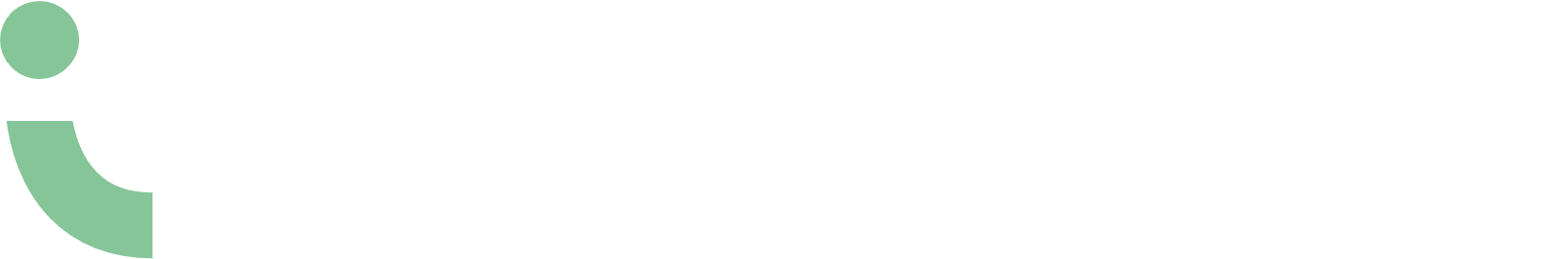 Servicestrategins bilagor
Palvelustrategian
 Liitteet
Versio 10.11.2021
Pia-Maria Sjöström, sektordirektör
Hur mår Österbotten?
Miten Pohjanmaa voi?
Innehåll
Sisältö
Allmän statistik, trender och grafer
Befolkningsstruktur
Användning av service
Tillgång till service
Kostnader, med o utan indexjustering
Yleistä tilastotietoa, kehityssuuntia ja graafeja
Väestörakenne
Palveluiden käyttö
Palveluiden saatavuus
Kustannukset, indeksitarkistuksin ja ilman
BehovskoefficientTarvekerroin
kommunerna har olika behov av servicestruktur p.g.a. åldersstruktur och sjuklighet
Österbottens behovskoefficient 2019 var 0,93 
Stor variation mellan kommunerna
Kunnissa erilaiset palvelurakennetarpeita johtuen mm. Ikärakenteesta ja sairastavuudesta
Pohjanmaan tarvekerroin  2019 oli 0,93
Kuntien välillä isoa vaihtelua
Nettokustannukset, indeksi
Tarvevakioidut kustannukset, indeksi
Landets nettokostnader 2019 var ca 3320 € 
Österbottens nettokostnader 3429  €, index 103
Behovsjusterade kostnaden fås genom att dela nettokostnaden med behovsindex

Maan nettokustannukset 2019 olivat n. 3320 € 
Pohjanmaan nettokustannukset 3429 €, indeksi 103
Tarvevakioitu kustannus saadaan kun jaetaan nettokustannus tarvekerroimella
Statistik: barn, unga, familjerTilastot: lapset, nuoret ja perheet
Ca 50% av flickorna har upplevt störande sexuella
förslag eller ofredande.

Noin 50 % tytöistä ovat kokeneet häiritsevää seksuaalista ehdottelua tai ahdistelua.
Ungefär dubbelt fler flickor än pojkar upplever sitt hälsotillstånd som måttligt eller dåligt.

Tytöt kokevat terveydentilansa kohtuulliseksi tai huonoksi kaksi kertaa useammin kuin pojat.
*K5-områdets psykosociala service motsvarar långt specialiserad sjukvård, men statistikförs som primärvård.

*K5-alueen psykososiaaliset palvelut vastaavat pitkälti erikoissairaanhoitoa, mutta tilastoidaan perusterveydenhuoltona.
Statistik: arbetsför ålderTilastoja: työikäiset
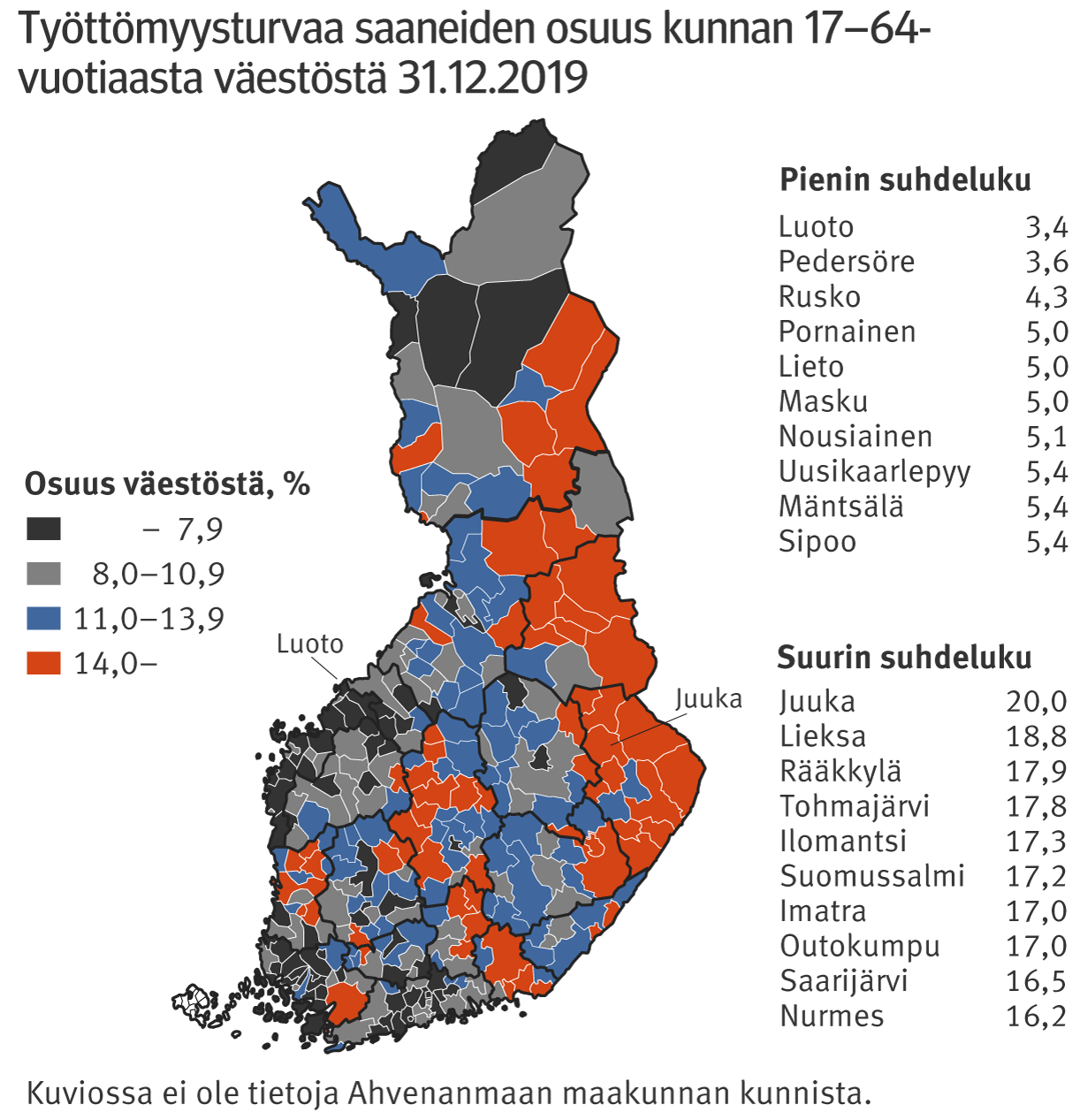 Arbetslöshet - Työttömyys
Psykisk ohälsa och problem med missbrukMielenterveys- ja päihdeongelmat
Statistik: äldreTilastot: ikäihmiset
Befolkningen 65+
Väestö 65+
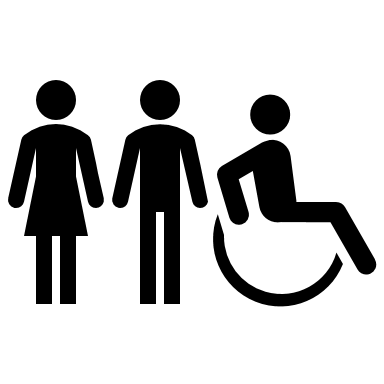 Kotona asuvat 75+ (2019)
Koko maa 91,7 %
Pohjanmaa 91,3 %
Bor hemma 75+ (2019)- Finland 91,7 %- Österbotten 91,3 %
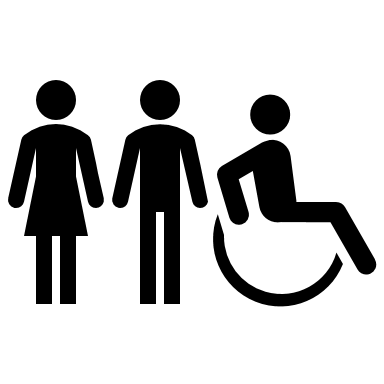 Målsättning/Tavoite

92 % bor hemma/ asuu kotona  (2025)
94% bor hemma/ asuu kotona (2030)
16 662 (92 %)
De äldres andel (2018)
Ikäihmisten osuus (2018)
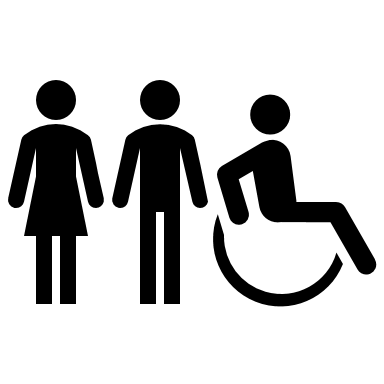 Utvärderingar och undersökningar
Arviointia ja tutkimuksia
Utvärderingar och undersökningar
Arviointia ja tutkimuksia
Utvärderingen av servicesystemet - Vårdreformen – THL
Enkäten Hälsa i skolan - THL
Översikt över ungas levnadsförhållanden i Västra och Inre Finland 2021 (avi.fi)
Palvelujärjestelmän arviointi - Sote-uudistus – THL
Kouluterveyskysely - THL
Länsi- ja Sisä-Suomen alueen nuorten elin-olokatsaus 2021 (avi.fi)
Nationella program, strategier och projekt
Kansalliset ohjelmat, 
strategiat ja hankkeet
Kansalliset ohjelmat ja hankkeet
Nationella program och projekt
Kansallinen lasten ja nuorten turvallisuuden edistämisen ohjelma – THL
Ehkäisevän päihdetyön toimintaohjelma – THL
Hyvinvoinnin tekoäly ja robotiikka -ohjelma (Hyteairo) – THL
Itsemurhien ehkäisyohjelma – THL
Kansallinen mielenterveysstrategia – THL
Kotona asumisen teknologiat ikäihmisille -ohjelma (KATI) – THL
Lapsi- ja perhepalveluiden muutosohjelma (LAPE) – THL
Sosiaalihuollon kehittämisohjelma – THL
Sote-tiedolla johtamisen, ohjauksen ja valvonnan toimeenpano-ohjelma (Toivo) – THL
Tulevaisuuden sosiaali- ja terveyskeskus -ohjelma - (soteuudistus.fi)
Työkykyohjelma - Sosiaali- ja terveysministeriö (stm.fi)
Väkivallaton lapsuus -toimenpidesuunnitelma – THL
Barnahus-hanke – THL
TOP-hanke, Tuki oikeasta paikasta (vasso.fi)
Det nationella programmet för främjandet av barn och ungas trygghet – THL
Handlingsplanen för alkohol-, tobak-, drog- och spelprevention – THL
Programmet för artificiell intelligens och robotik i välfärden (Hyteairo) - THL
Programmet för förebyggande av självmord- THL (på finska)
Nationell strategi för psykisk hälsa 2020-2030 - THL
Programmet teknologi för äldre som bor hemma (KATI) – THL (på finska)
Förändringsprogrammet för barn- och familjeservice (LAPE) – THL (på finska)
Utvecklingsprogram för socialvården – THL (på finska)
Programmet för verkställande av ledning, handledning och övervakning med social- och hälsovårdsuppgifter (Toivo) – THL
Programmet Framtidens social- och hälsocentral - (soteuudistus.fi)
Programmet för arbetsförmåga - Social- och hälsovårdsministeriet (stm.fi)
Åtgärdsplan för barndom fri från våld – THL (på finska)
Projektet Barnahus – THL
TOP-projektet, Stöd från rätt plats (vasso.fi)
Barnstrategi - Social- och hälsovårdsministeriet (stm.fi)
Barnvänlig kommun (unicef.fi)
Lapsistrategia - Sosiaali- ja terveysministeriö (stm.fi)
Lapsiystävällinen kunta (unicef.fi)
De äldre – nationella riktlinjer
Ikäihmiset – kansallisia suuntaviivoja
Målsättning
Gott åldrande
Åldersvänligt samhälle

Åtgärder
Beredning inför åldrandet
Befolkningens behov, servicestruktur och -nätverk
Produktion av service och kvalitetsnivå
Utveckling av de äldres service
Harmonisering av service, jämlikhet
Digitala redskap
Tavoitteet
Hyvä ikääntyminen
Ikäystävällinen yhteiskunta

Toimenpiteet
Varautuminen ikääntymiseen
Väestön tarpeet, palvelurakenne ja -verkosto
Palvelun tuottaminen ja laatutaso
Iäkkäiden palvelujen kehittäminen
Palvelujen harmonisointi ja yhdenvertaisuus
Digityövälineet
Lagstiftning
Lainsäädäntö
Lainsäädäntö, lapset ja nuoret
Lagstiftning, barn och unga
Socialvårdslagen 1301/2014 
barnets intresse beaktas i alla socialvårdsåtgärder som gäller barn
myndigheterna ska samarbeta, ge akt på och främja barns och unga personers välfärd 
Tillräckliga social- och hälsovårdstjänster ska erbjudas barn och unga som söker asyl eller som saknar uppehållstillstånd.
Elevhälsans kuratorstjänser ingår i socialvårdslagen från 1.1.2023
Alla som vistas i en kommun har rätt att i brådskande fall få socialservice som baserar sig på hans eller hennes individuella behov, så att hans eller hennes rätt till nödvändig omsorg och försörjning inte äventyras
Hälso- och sjukvårdslagen 1326/2010
barn och unga har rätt till barnrådgivningstjänster, skolhälsovård, studerandehälsovård och munhälsovård
rätt till sjukvårdstjänster inom primärvård och specialiserad sjukvård
Lagen om elev- och studerandevård 1287/2013
Skol- och studerandehälsovården är endel av elevvården och innefattar även skolpsykolog och kuratorstjänster.
För studerandehälsovården vid universitet och högskolor ansvarar studenternas hälsovårdsstiftelse
Barnskyddslagen 417/2007
Barn och unga garanteras rätt till en trygg uppväxt 
Kommunen (från 2023 även välfärdsområdet) ska uppgöra en plan för barn och ungas välfärd
Lagen angående specialomsorger om utvecklingsstörda 519/1977, Lagen om service och stöd på grund av handikapp 380/1987
barn och unga med särskilda behov har subjektiv rätt till krävande socialvårdstjänster
Sosiaalihuoltolaki 1301/2014
Kaikissa sosiaalihuollon toimissa, jotka koskevat lasta, on ensisijaisesti otettava huomioon lapsen etu.
Viranomaisten on yhteistyössä seurattava ja edistettävä lasten ja nuorten hyvinvointia. 
Lapsille ja nuorille, jotka hakevat turvapaikkaa tai joilla ei ole oleskelulupaa, on tarjottava riittävät sosiaali- ja terveydenhuollon palvelut.
Opiskeluhuollon kuraattoripalvelut sisältyvät sosiaalihuoltolakiin 1.1.2023 lähtien.
Jokaisella kunnassa oleskelevalla henkilöllä on oikeus saada kiireellisessä tapauksessa yksilölliseen tarpeeseensa perustuvat sosiaalipalvelut siten, ettei hänen oikeutensa välttämättömään huolenpitoon ja toimeentuloon vaarannu. 
Terveydenhuoltolaki 1326/2010
Lapsilla ja nuorilla on oikeus lastenneuvolapalveluihin, kouluterveydenhuoltoon, opiskeluterveydenhuoltoon ja suun terveydenhuoltoon.
Oikeus perusterveydenhuollon ja erikoissairaanhoidon sairaanhoitopalveluihin.
Oppilas- ja opiskelijahuoltolaki 1287/2013
Koulu- ja opiskeluterveydenhuolto kuuluvat oppilashuoltoon, johon myös koulupsykologi ja kuraattoripalvelut kuuluvat.
Yliopistojen ja korkeakoulujen opiskeluterveydenhuollosta vastaa Ylioppilaiden terveydenhoitosäätiö.
Lastensuojelulaki 417/2007
Lapsille ja nuorille taataan turvallinen kasvuympäristö. 
Kunta (ja vuodesta 2023 myös hyvinvointialue) laatii lasten ja nuorten hyvinvointisuunnitelman
Laki kehitysvammaisten erityishuollosta 519/1977, Laki vammaisuuden perusteella järjestettävistä palveluista ja tukitoimista 380/1987 
Lapsilla ja nuorilla, joilla on erityisiä tarpeita, on oikeus vaativiin sosiaalipalveluihin
Kommande lagstifting/ pågående beredningar
Valmisteilla olevaa  lainsäädöntöä / käynnissä olevia selvityksiä
Kompletteras 2022–2023
Täydennetään 2022–2023
Vårdgaranti och handläggningstider
Hoitotakuu ja käsittelyajat
Käsittelyajat sosiaalihuoltolaki, lastensuojelulaki ja laki toimeentulotuesta
Handläggningstider enligt socialvårdslagen, barnskyddslagen, lagen om utkomststöd
Palvelutarpeen arviointi sosiaalihuoltolain mukaan
Kiireisen avun tarve tulee arvioida välittömästi
Arvioinnin tekeminen on aloitettava viimeistään seitsemäntenä arkipäivänä siitä, kun asiakas, asiakkaan omainen tai läheinen tai hänen laillinen edustajansa on ottanut yhteyttä sosiaalipalveluista vastaavaan kunnalliseen viranomaiseen palvelujen saamiseksi, jos
henkilö on yli 75-vuotias,
henkilö saa ylintä hoitotukea, 
Kyseessä on erityistä tukea tarvitsevan lapsen palvelutarpeen arviointi 
Erityistä tukea tarvitsevan lapsen palvelutarpeen arvioinnin on valmistuttava viimeistään kolmen kuukauden kuluessa vireille tulosta.
Päätös on toimeenpantava viimeistään 3 kuukaudessa asian vireilletulosta.
Lastensuojelu
Lastensuojeluasian vireille tulon jälkeen sosiaalityöntekijän tai muun lastensuojelun työntekijän on arvioitava välittömästi lapsen mahdollinen kiireellinen lastensuojelun tarve.
Arvio on aloitettava viimeistään seitsemäntenä arkipäivänä asian vireille tulosta.
Arvion on valmistuttava viimeistään kolmen kuukauden kuluessa vireille tulosta.
Toimeentulotuki
Kiireellisessä tapauksessa päätös toimeentulotuesta on tehtävä samana tai viimeistään seuraavana arkipäivänä hakemuksen saapumisesta.
Muussa kuin kiireellisessä tapauksessa päätös toimeentulotuesta on tehtävä viivytyksettä, kuitenkin viimeistään seitsemäntenä arkipäivänä hakemuksen saapumisesta.
Bedömning av servicebehov enligt socialvårdslagen
behov av brådskande hjälp ska bedömas omedelbart 
bedömningen ska påbörjas senast den sjunde vardagen efter kontaktat till den kommunala myndighet som ansvarar för socialservicen för att få service, om
personen är över 75 år,
personen får vårdbidrag med högsta belopp 
Det gäller bedömningen av servicebehov hos ett barn som behöver särskilt stöd 
Bedömningen av hurdant servicebehov ett barn som behöver särskilt stöd har ska bli klar senast tre månader från inledningen.
Beslut ska verkställas senast inom tre månader från det att ärendet inletts
Barnskydd
efter att ett barnskyddsärende har inletts ska socialarbetaren eller någon annan anställd inom barnskyddet omedelbart bedöma barnets eventuella brådskande behov av barnskydd.
bedömningen av servicebehovet ska påbörjas senast den sjunde vardagen efter det att ärendet har inletts
bedömningen ska bli klar senast tre månader från inledningen.
Utkomsstöd
i brådskande fall ska beslutet om utkomststöd fattas samma eller senast följande vardag efter det att ansökan inkommit
i andra än brådskande fall ska beslutet om utkomststöd fattas utan dröjsmål, dock senast den sjunde vardagen efter det att ansökan inkommit.
Vårdgaranti enligt hälso- och sjukvårdslagen
Hoitotakuu, terveydenhuoltolaki
Perusterveydenhuolto
Virka-aikana on oltava mahdollista saada välittömästi yhteys terveydenhuoltoon tai suun terveydenhuoltoon.
Terveydenhuollon ammattihenkilön on tehtävä hoidon tarpeen arviointi viimeistään kolmantena arkipäivänä siitä, kun potilas otti yhteyden.
Kiireetön hoito on järjestettävä viimeistään kolmen kuukauden kuluessa arvioinnista. Kiireetön hammashoito on järjestettävä kuuden kuukauden sisällä.
Oppilashuollossa tapaaminen koulupsykologin tai kuraattorin kanssa on järjestettävä seitsemän päivän kuluessa yhteydenotosta, kiireellisissä tapauksissa viimeistään seuraavana arkipäivänä. 
Erikoissairaanhoito
Hoidon tarpeen arviointi on aloitettava kolmen viikon kuluessa siitä, kun lähete on saapunut.
Jos hoidon tarpeen arviointi edellyttää erityisiä selvityksiä tai tutkimuksia, on niitä toteutettava kolmen kuukauden kuluessa siitä, kun hoidon tarpeen arviointi on aloitettu.
Hoidon tarpeen arvioinnin perusteella lääketieteellisesti, hammaslääketieteellisesti tai terveystieteellisesti tarpeelliseksi todettu hoito ja neuvonta on järjestettävä ja aloitettava kuuden kuukauden kuluessa siitä, kun hoidon tarve on todettu.
Mikäli tarve koskee alle 23-vuotiaiden mielenterveyspalveluita, on palvelut järjestettävä kolmen kuukauden kuluessa siitä, kun hoidon tarve on todettu.
Primärvård
Det ska vara möjligt att få omedelbar kontakt till hälsovården och munhälsovården under tjänstetid
Bedömning av vårdbehovet ska göras av en yreksutbildad person inom hälso- och sjukvården senast tredje vardagen efter kontakt
Icke-brådskande vård ska ordnast senast inom 3 månader efter bedömning, icke-brådskande tandvård senast inom 6 månader
Inom elevvården ska eleven få träffa en skolpsykolog eller kurator senast inom 7 vardagar från kontakten, i brådskande fall senast följande vardag. 
Specialiserad sjukvård
Bedömningen av vårdbehovet ska inledas inom tre veckor från det att en remiss anlänt
Om bedömningen av vårdbehovet förutsätter ytterligare utredningar eller undersökningar ska de göras inom tre månader från att bedömnigen av vårdbehovet inletts
Vård, behandling och rådgivning som utifrån bedömningen konstaterats vara medicinskt, odontologiskt eller hälsovetenskapligt nödvändiga ska inledas högst inom 6 månader från att behovet slogs fast
Om behovet gäller mentalvårdstjänster för unga under 23 år, ska tjänsterna erbjudas inom 3 månader från att vårdbehovet konstaterades.
Personaldimensionering
Henkilöstömitoitus
Lagstadgad personaldimensionering
Lakisääteinen henkilöstömitoitus
Regionala planer och strategier
Alueelliset suunnitelmat ja strategiat
Bilagor som utarbetas 2022
Liitteet, jotka työstetään 2022
Hyvinvointisuunnitelma
Sisältää yhdyspintayhteistyön ja terveyden ja hyvinvoinnin edistämisen periaatteet
Lasten ja nuorten hyvinvointisuunnitelma
Oppilashuollon suunnitelma
Ikäihmisten hyvinvointisuunnitelma
"Kotouttamissuunnitelma"?
Vammaispolitiinen ohjelma
Palveluverkkosuunnitelma 
Suunnitelma monituottajuusmallin kehittämisestä
Pitkäjännitteinen koulutussuunnitelma (henkilöstökoulutuksen menetelmät ja toimintamallit), esim TLP systeeminen työ, ICT jne.
Digitaalisten palveluiden kehittämissuunnitelma
Valmiussuunnitelma ja riskienhallintasuunnitelma
Välfärdsplan 
Här ingår principerna för samarbete över kontaktytorna och hyte
Plan för barn o ungas välfärd
Elevvårdsplan
Plan för äldres välbefinnande
”Integrationsplan”
Handikappolitiskt program
Plan för servicenätverket
Plan för utvecklande av flerprocudentmodellen 
Långsiktig utbildningsplan (vilka metoder och verksamahetsmodeller vi utbildar vår personal i) ex TLP, systemiskt arbete, ICP etc. 
Plan för utveckling av digitala tjänster
Plan för beredskap och riskhantering
Verktyg för utvärdering och mätning
Arvioinnin ja mittaamisen työkalut
Verktyg för utvärdering och mätning
Arvioinnin ja mittaamisen työkaluja
RAI 
Rafaela
Etc

Kan göras 2022
RAI
Rafaela
Jne

Voidaan tehdä 2022
Välmående genom livet.
Hyvinvointia läpi elämän.
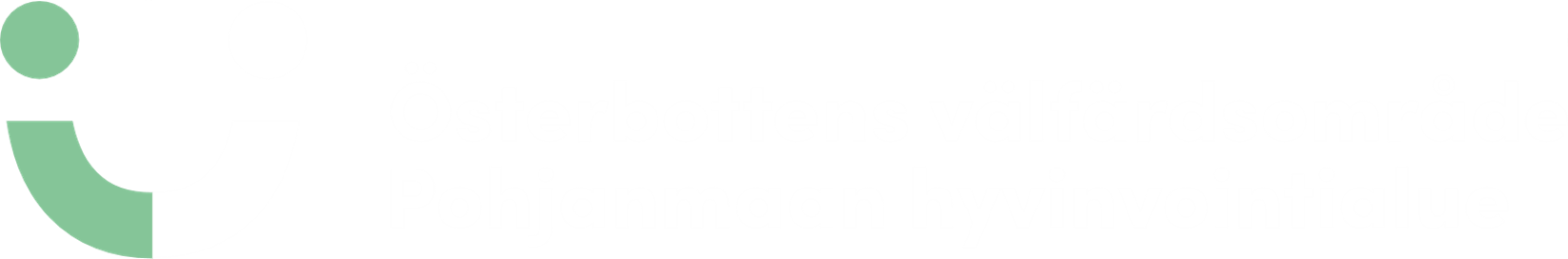